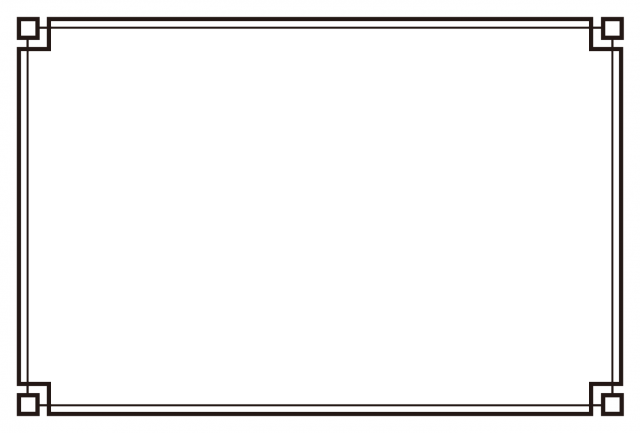 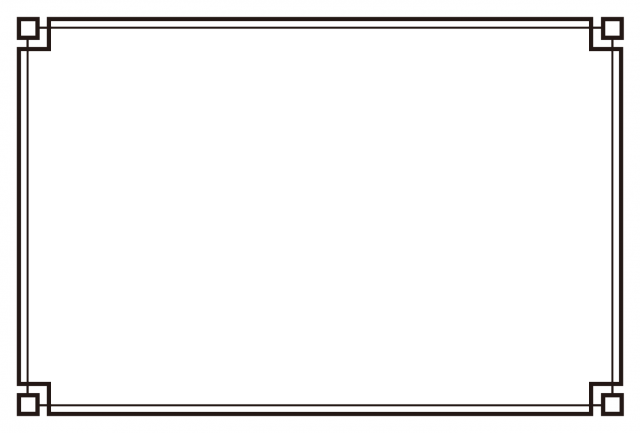 「わたしたちの群馬県
　～県の広がり～」
について、答えましょう。
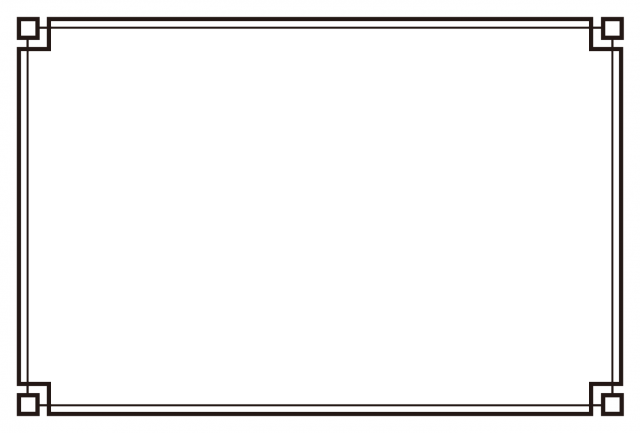 群馬県は、日本の（　　　　　）あたりにある。
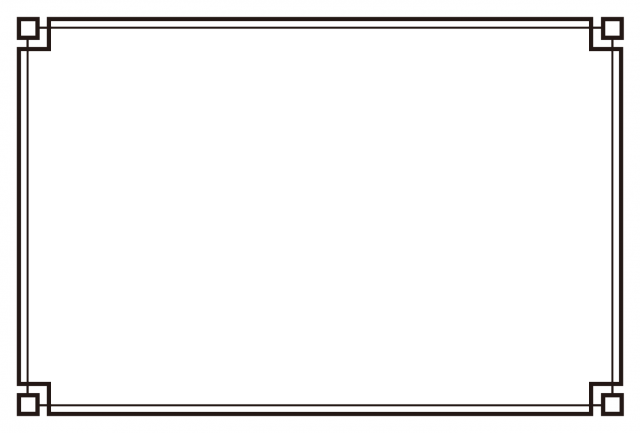 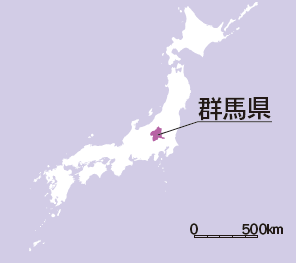 真ん中
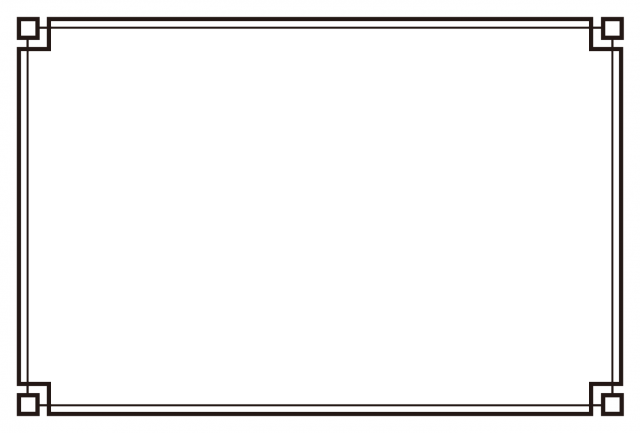 群馬県は、（　　　　　）地方にある。
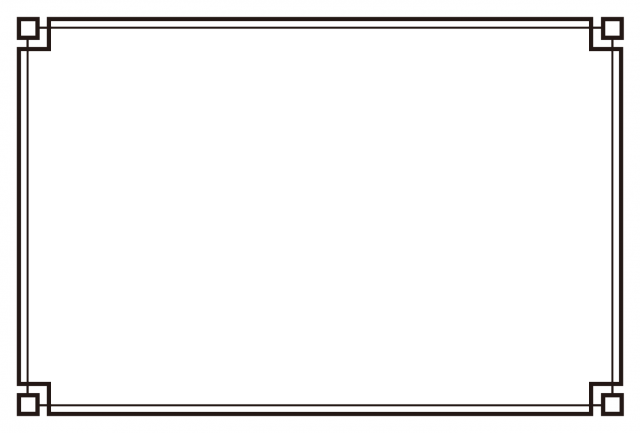 関東（地方）
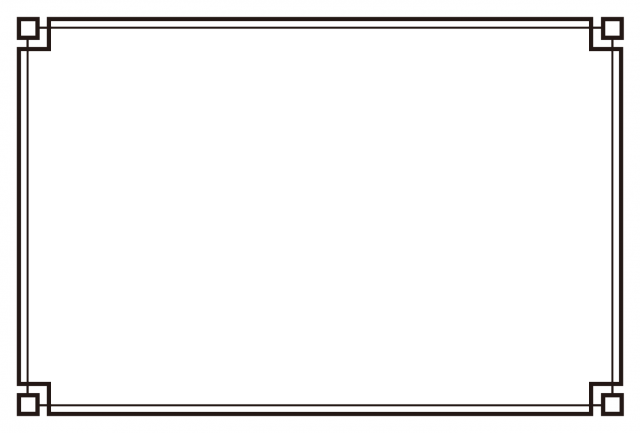 群馬県の北は、
（　　　　）県と（　　　　）県が接している。
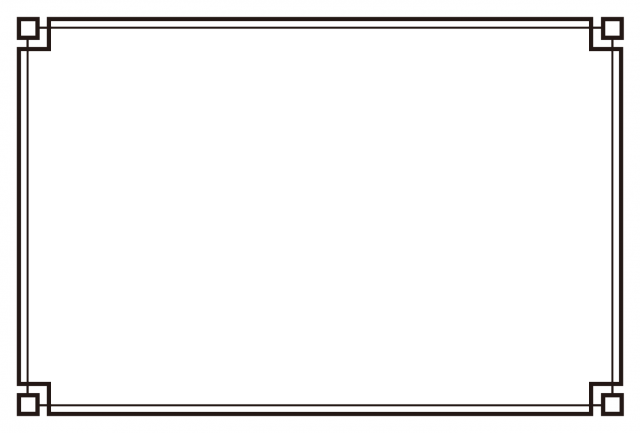 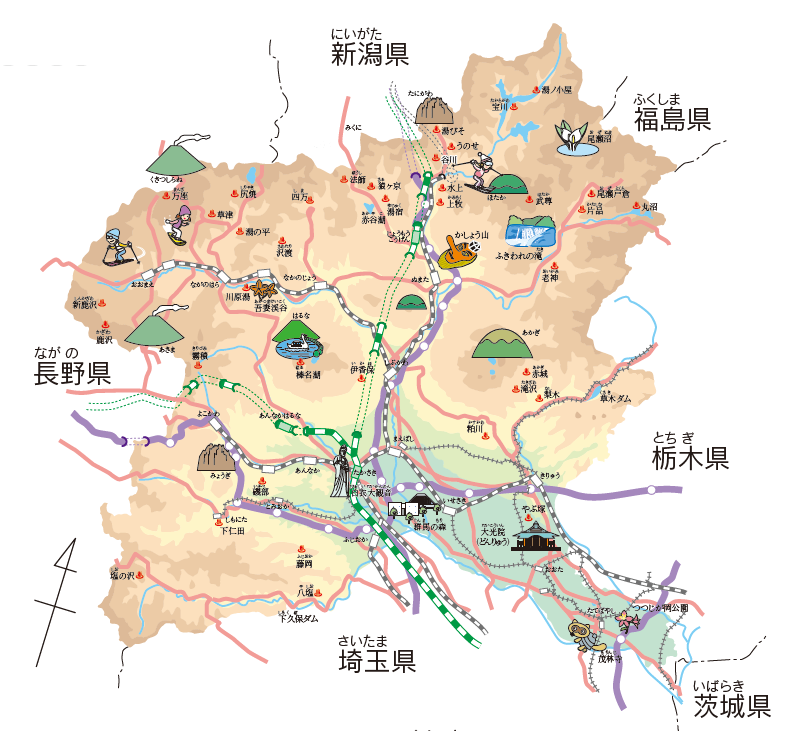 新潟（県）と福島（県）
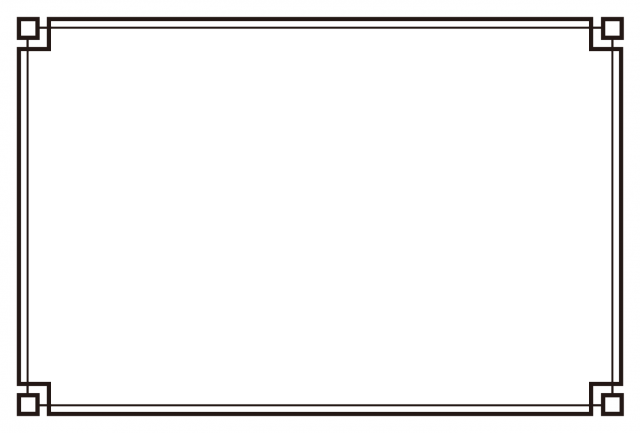 群馬県の東は、
（　　　　）県が接している。
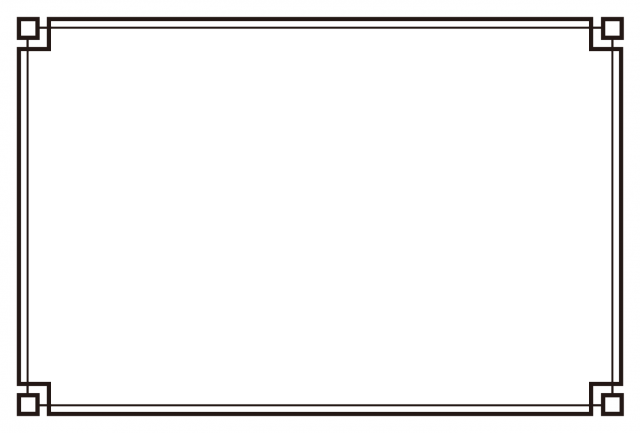 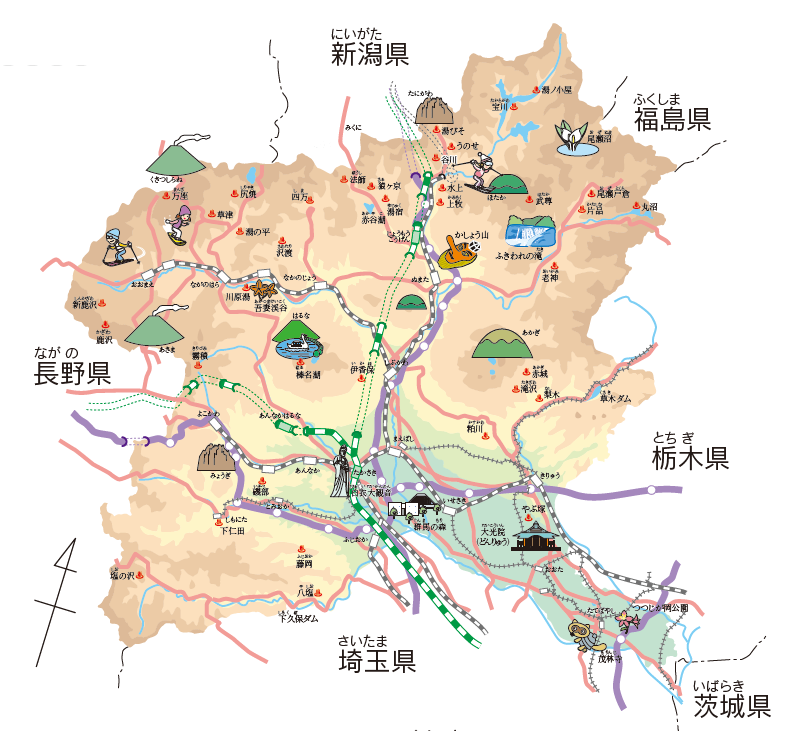 栃木（県）
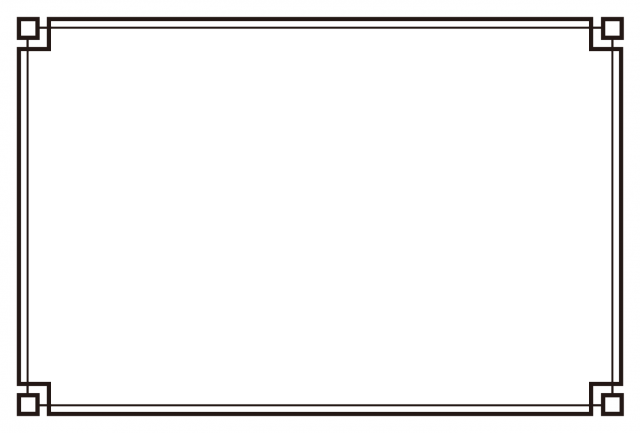 群馬県の南は、
（　　　　）県が接している。
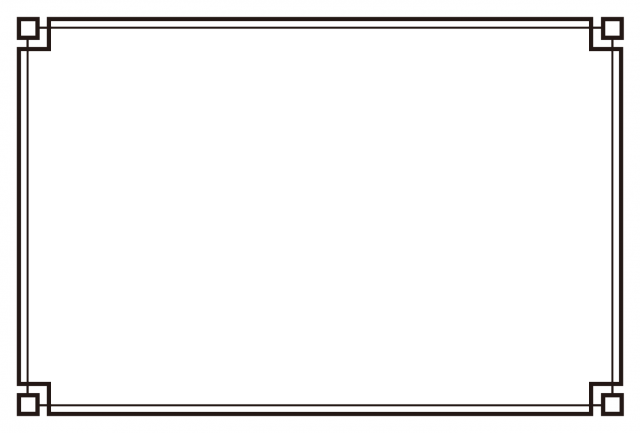 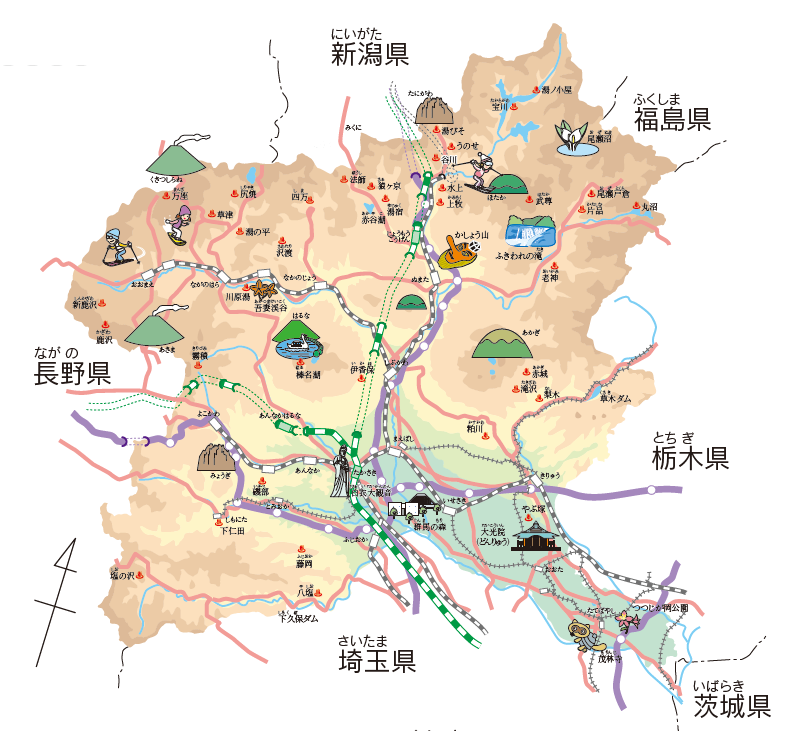 埼玉（県）
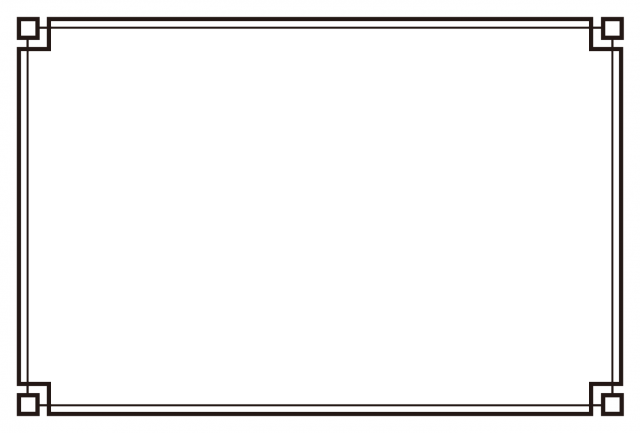 群馬県の西は、
（　　　　）県が接している。
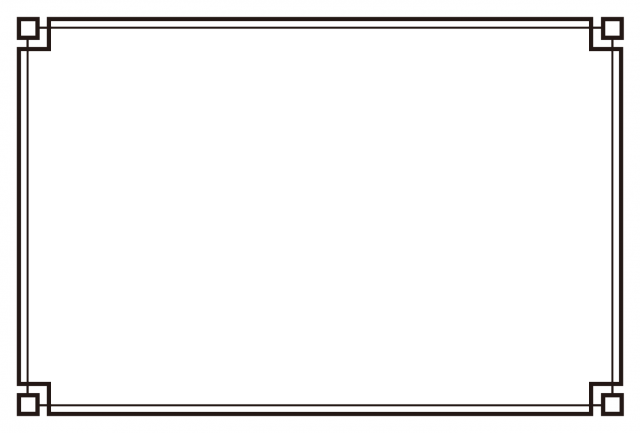 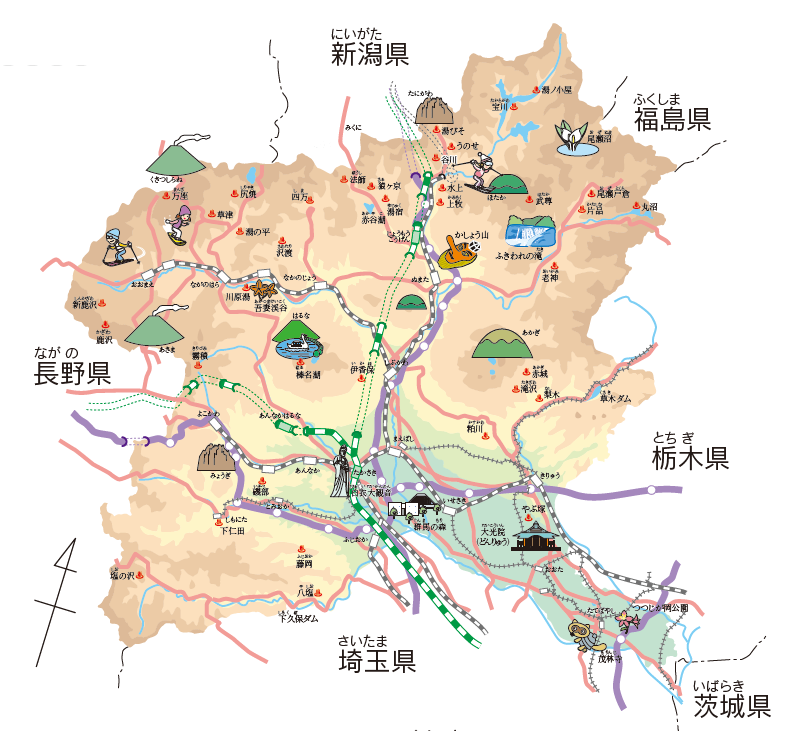 長野（県）
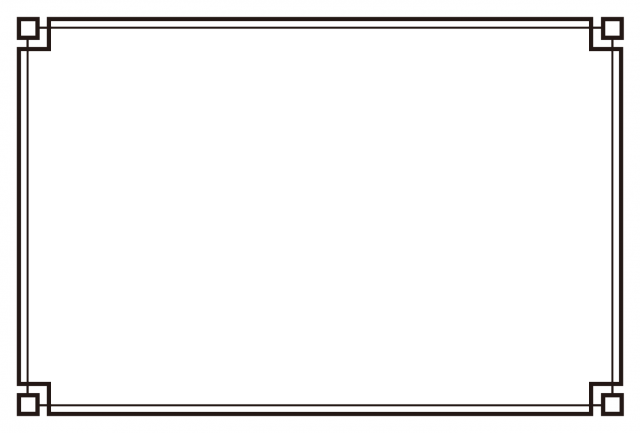 山が多く集まっている地形は
（　　　　　　）である。
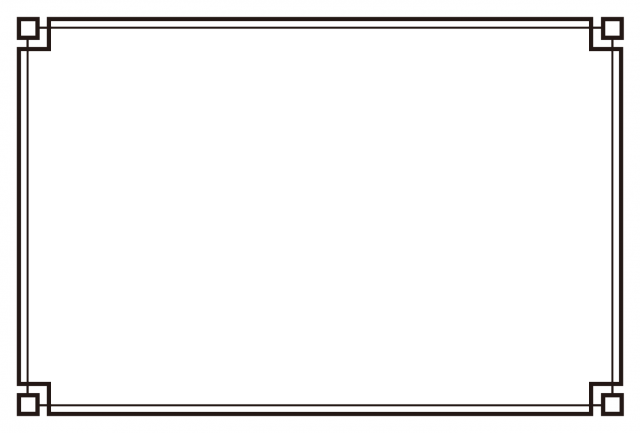 山地
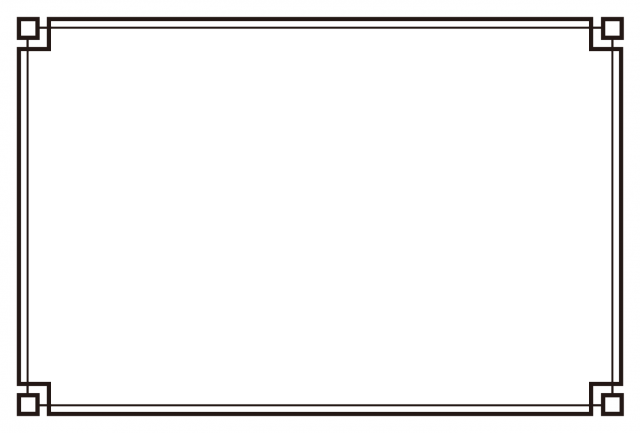 平らな土地が広がっている地形は？
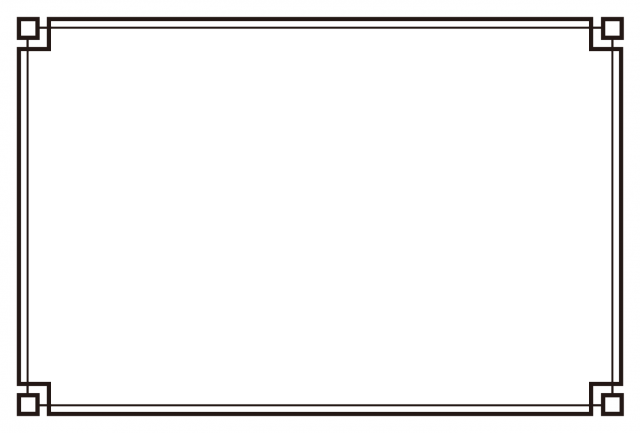 平地
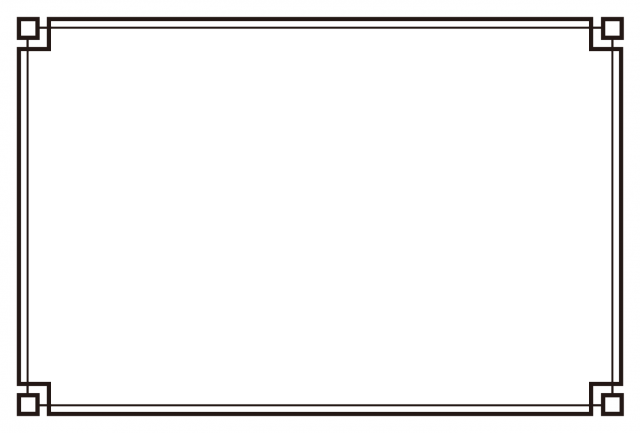 土地の高さや山・川の場所など、その土地の地形のようすを表した地図を？
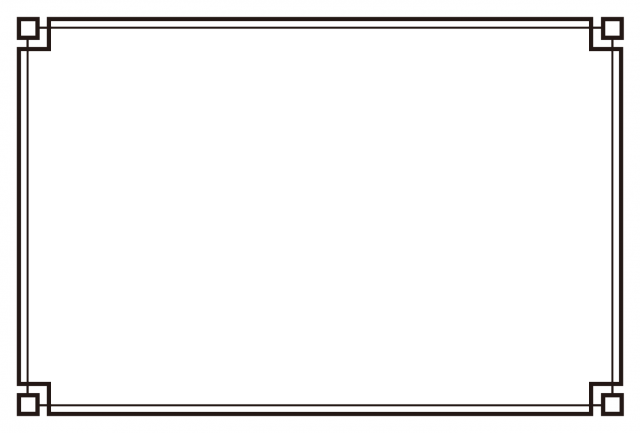 ち　　せい　　　ず
地勢図
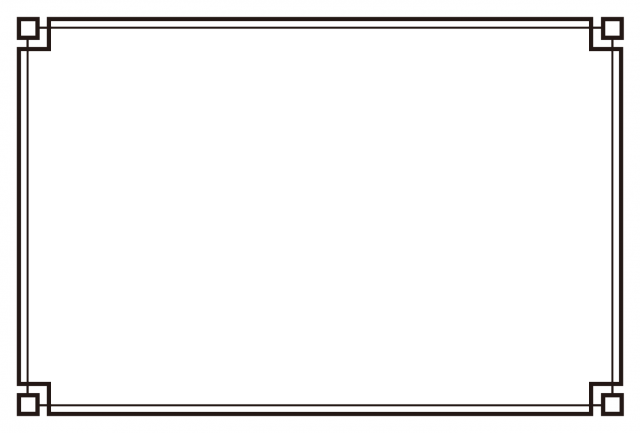 人工衛星からとった写真のことを？
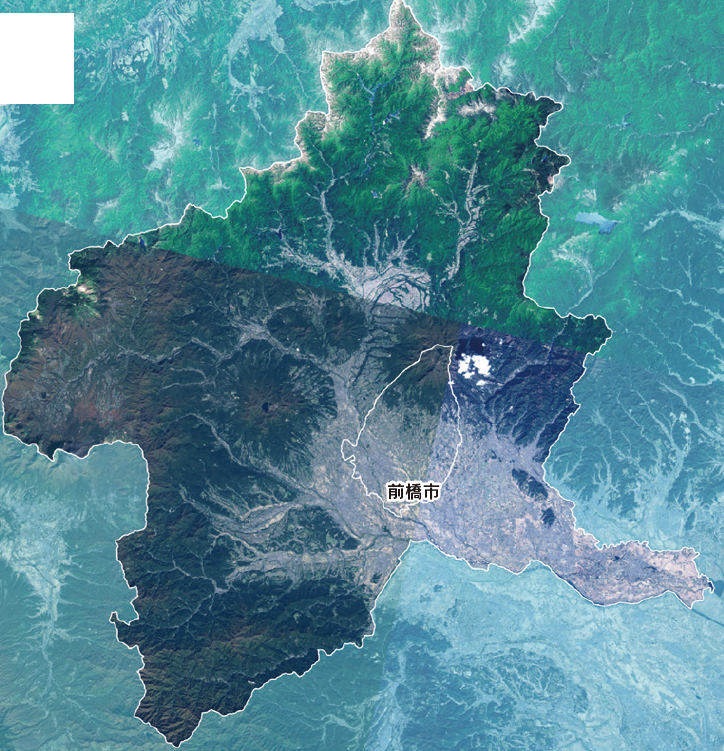 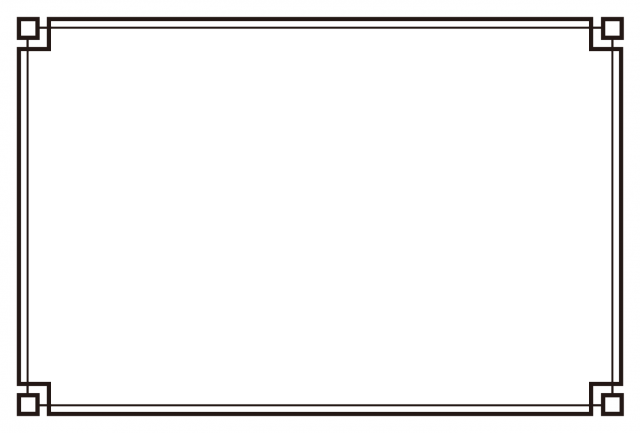 えい　　せい　　しゃ　　　しん
衛星写真
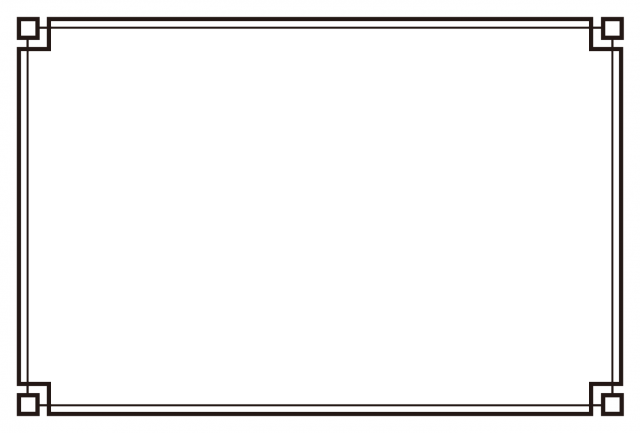 高さが等しい場所をむすんで引いた線のことを？
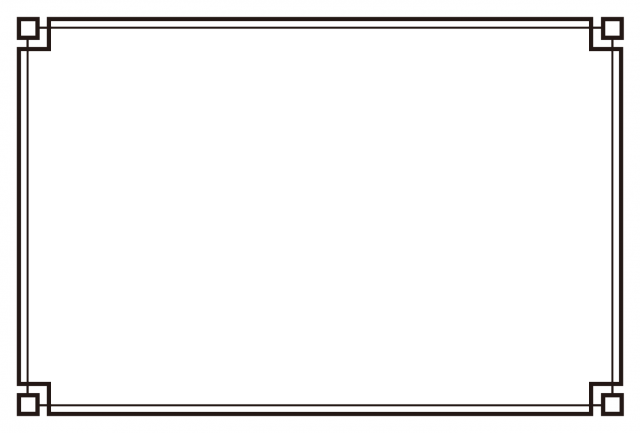 等高線
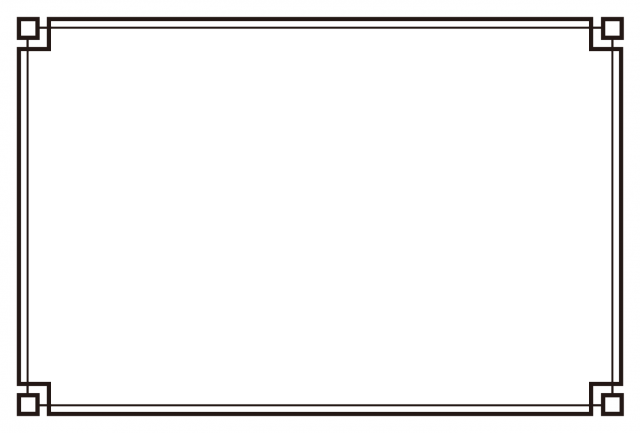 群馬県は、北部や西部には
（　　　　）が多い。
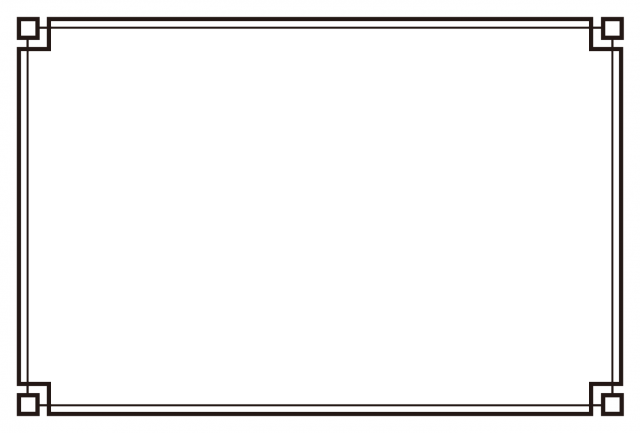 山　地
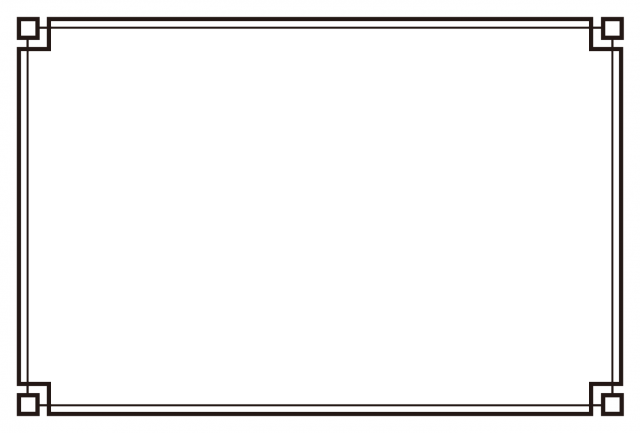 平らで低い地形のことを？
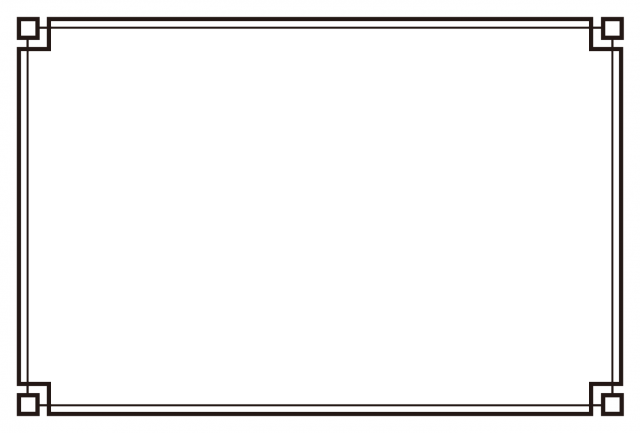 平　　野
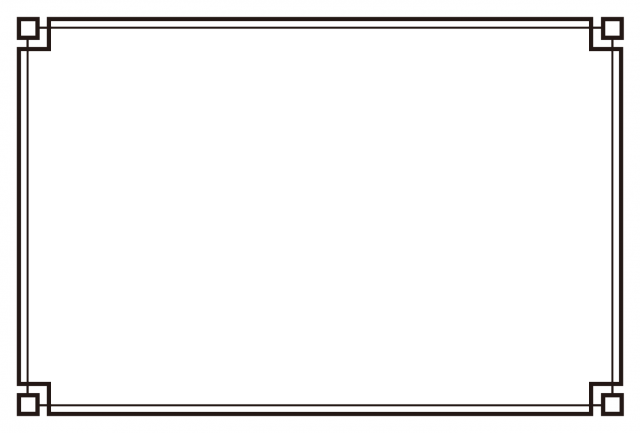 群馬県には、平野が少しあるが、
（　　　　　）部にある。
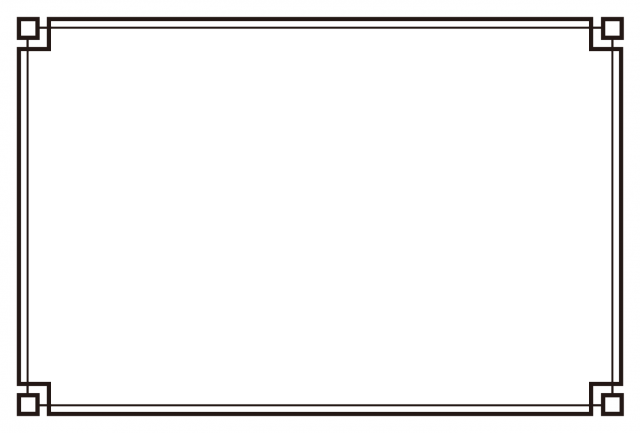 南東（部）
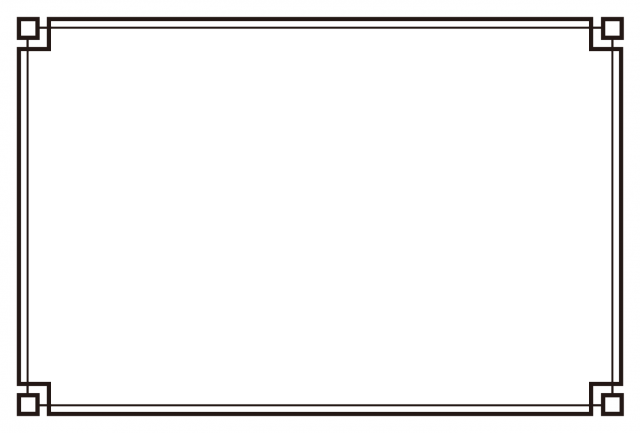 群馬県には、いくつかの川が流れているが、（　　　　）から平野にむかって流れている。
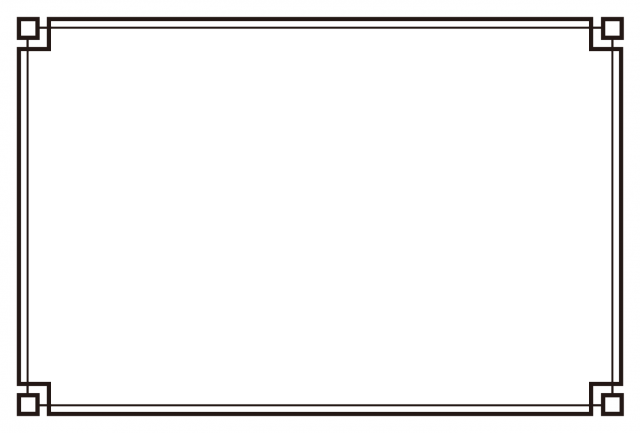 山　地
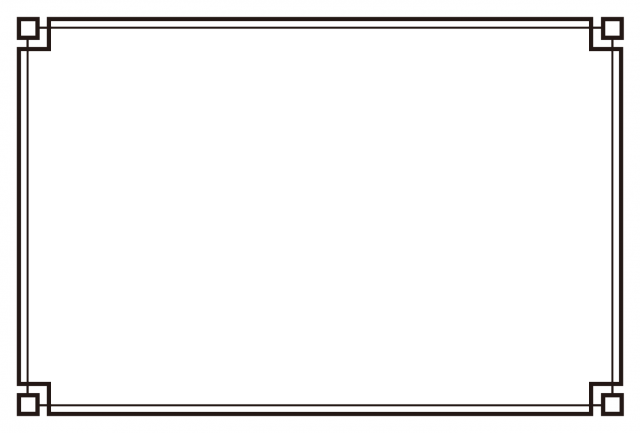 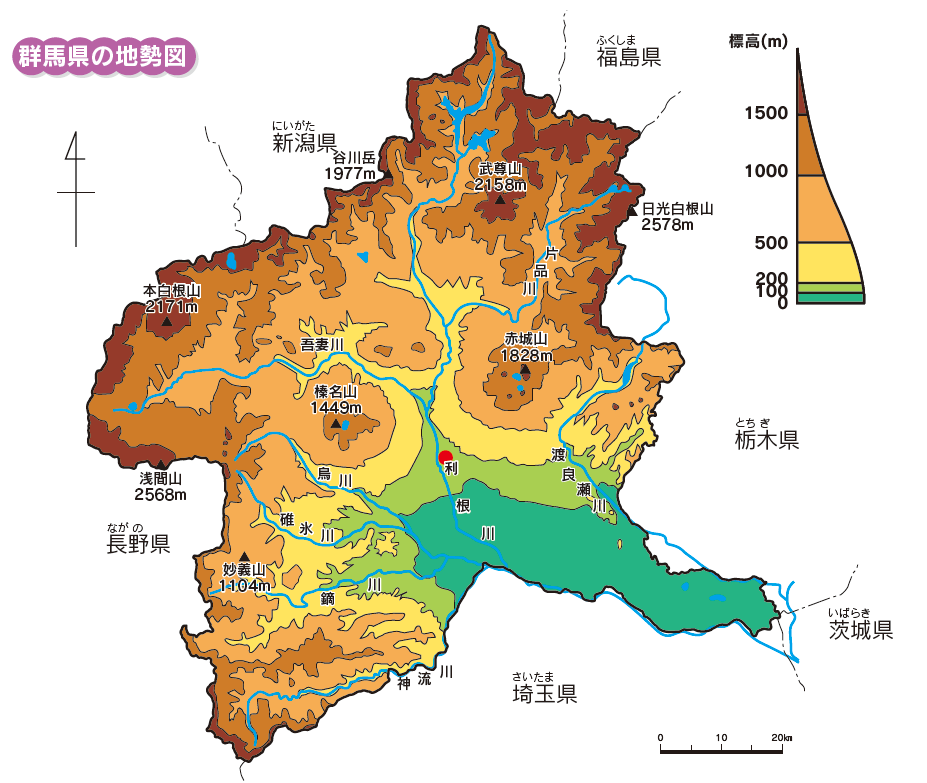 標高
何ｍ～
　何ｍの間を表すか？
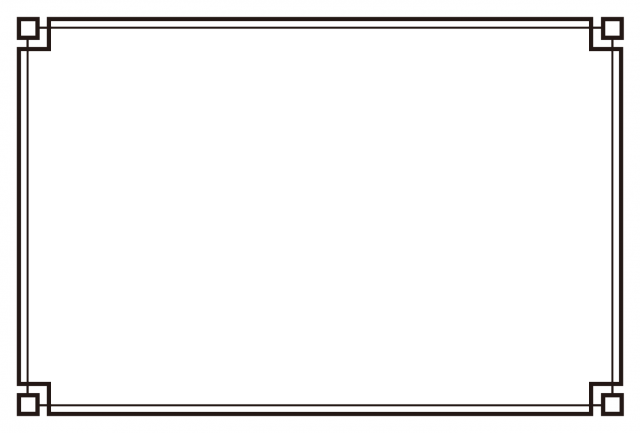 １０００ｍ～
　１５００ｍ
　　　　の間
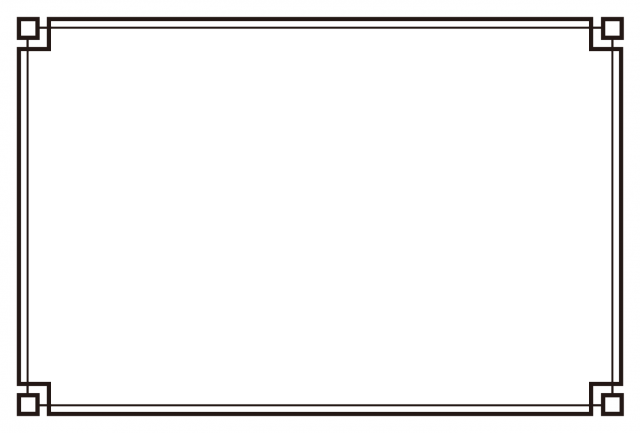 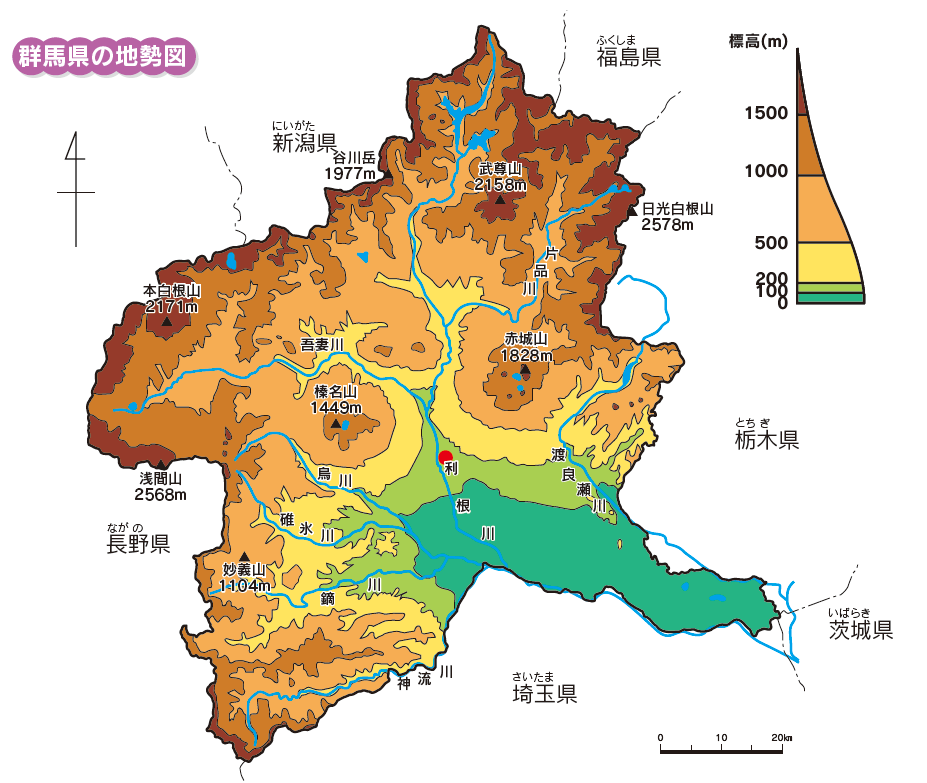 標高
何ｍ～
　何ｍの間を表すか？
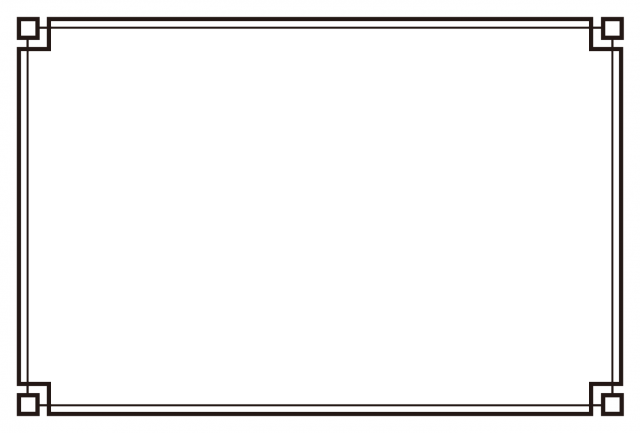 ２００ｍ～
　　５００ｍ
　　　　　の間
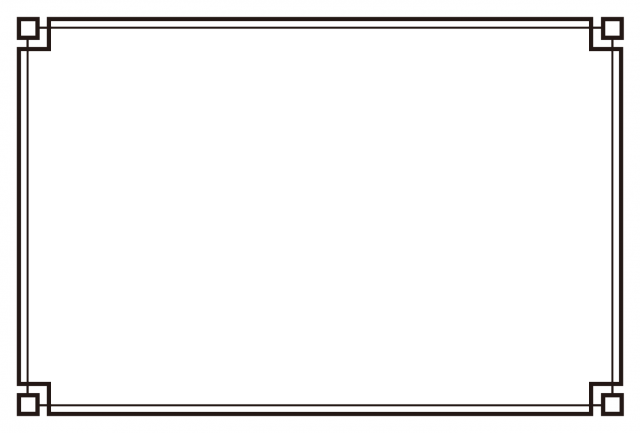 浅間山は、県の（　　　　）の方にあり、
（　　　　）県とのさかいにある。
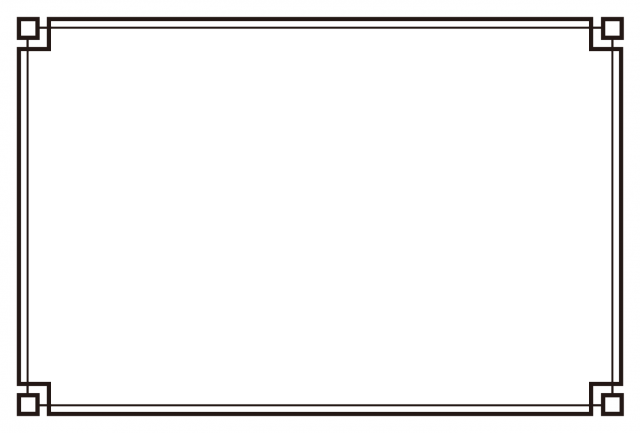 西（の方）
長野（県）
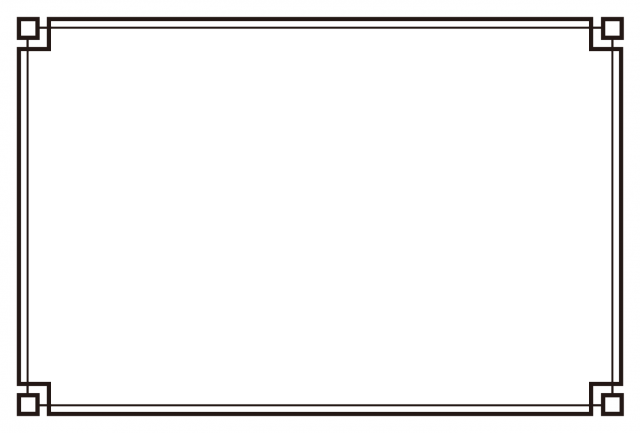 その土地の使われ方を表した地図のことを？
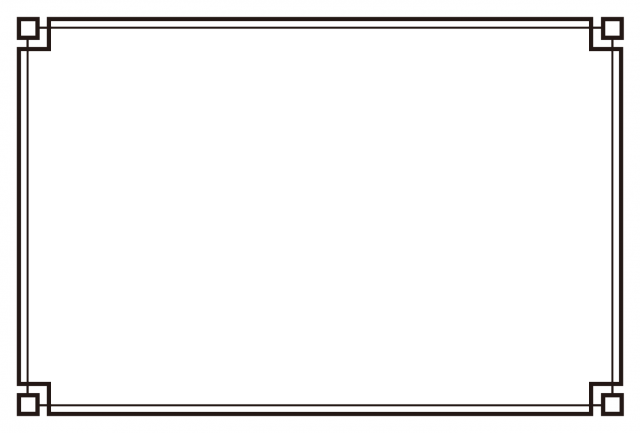 土地利用図
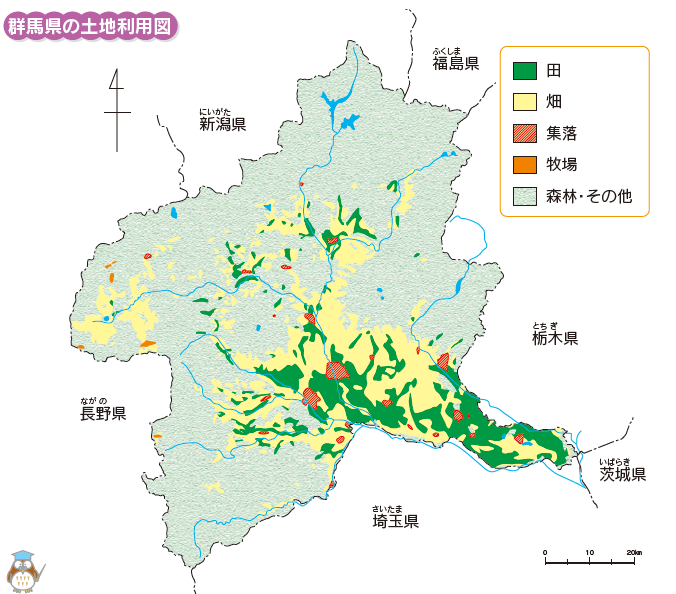 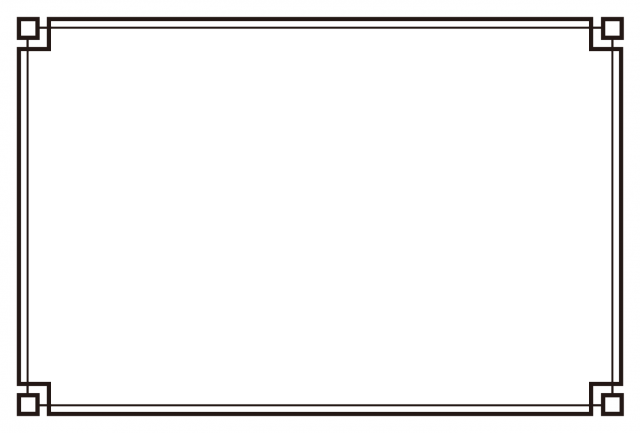 群馬県の土地利用図によると、群馬県には、（　　　　）が多い。
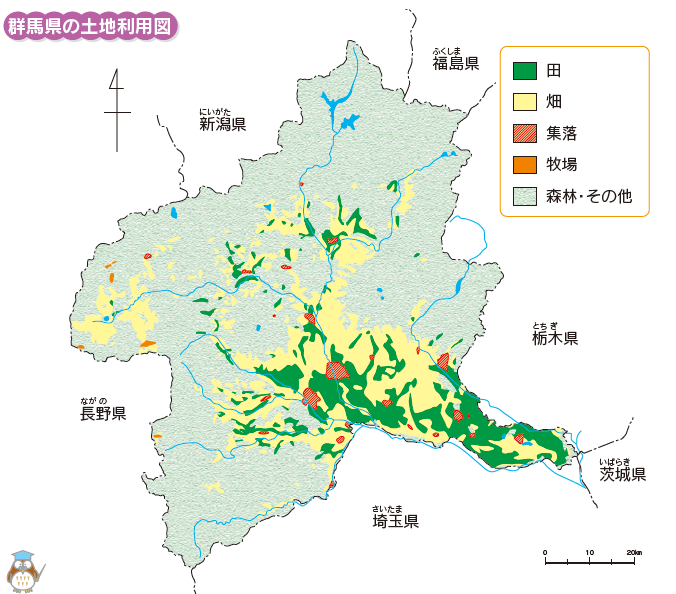 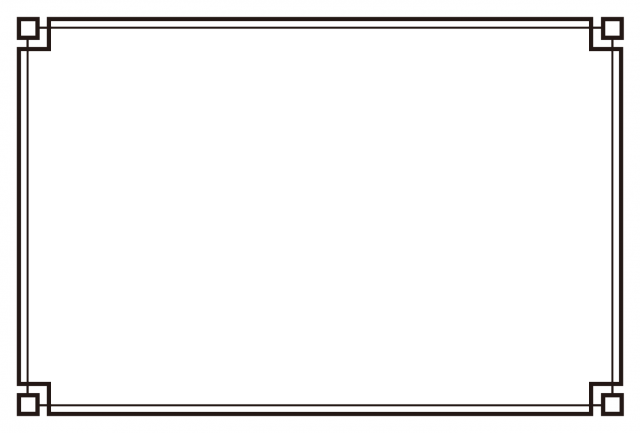 森　林
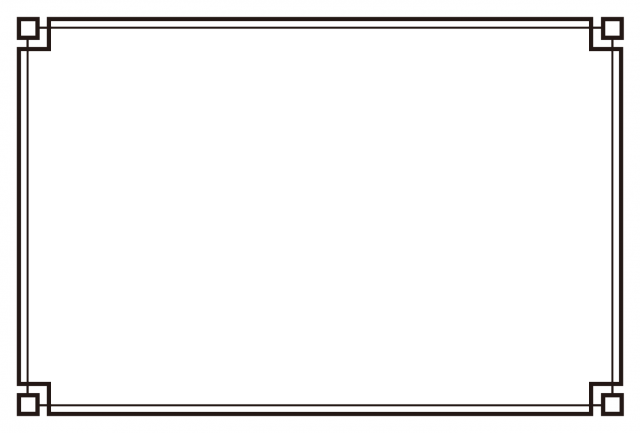 （　　　）や（　　　）の方は、ほとんどが森林になっている。
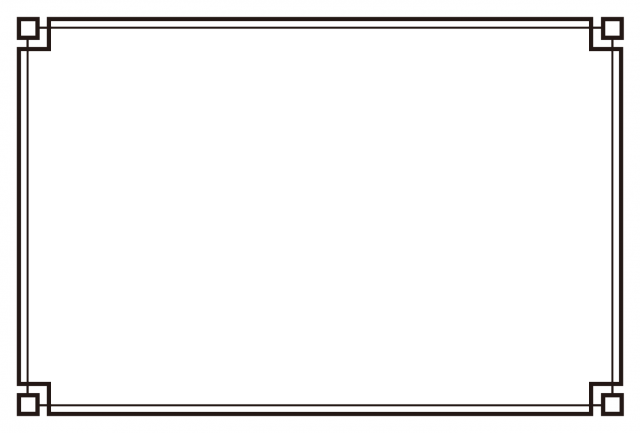 北や西（の方）
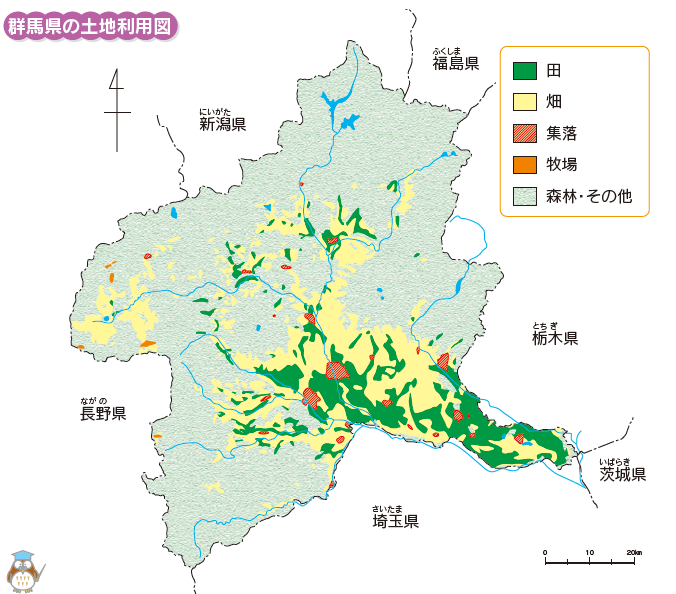 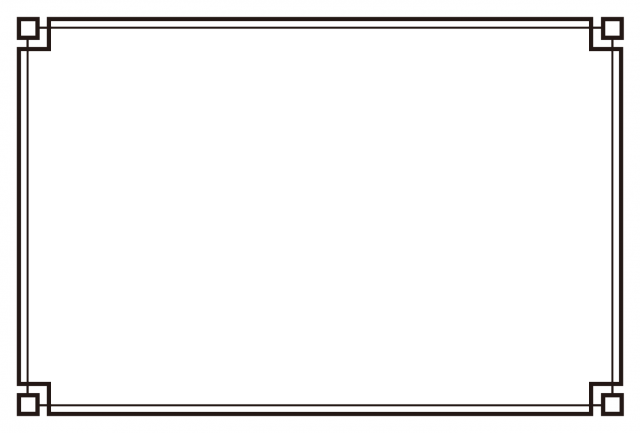 平らな土地の県の南東には、（　　　）が多い。
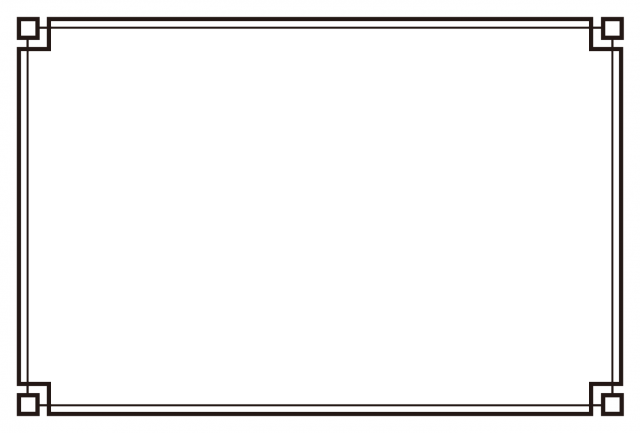 田
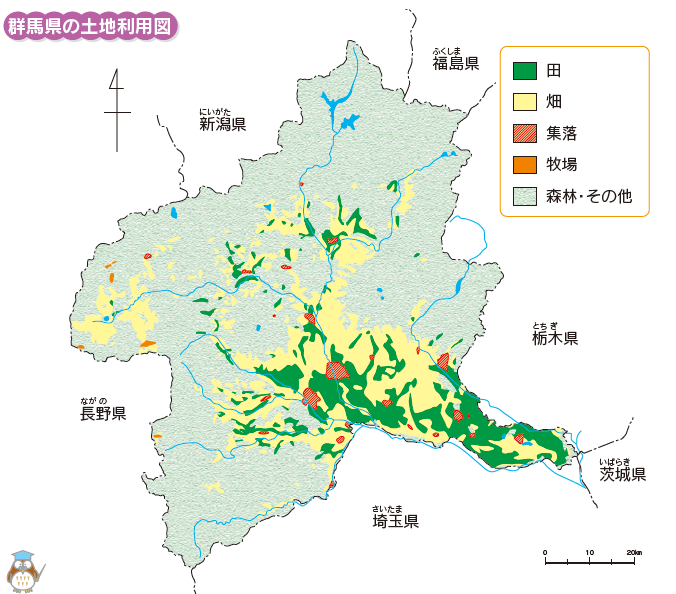 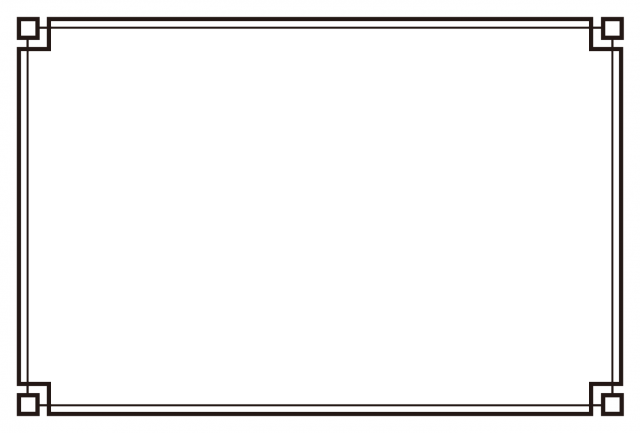 人が集まって住んでいる場所のことを？
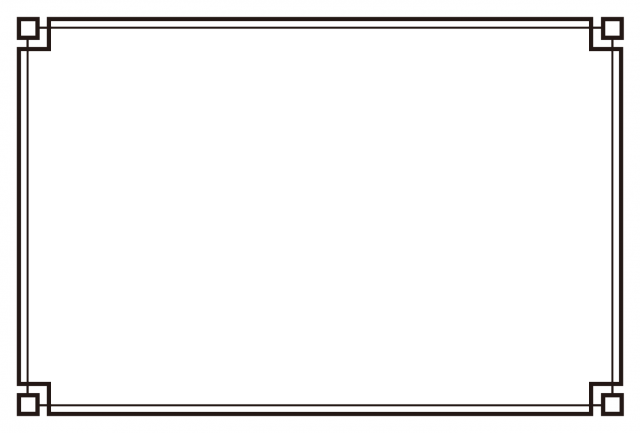 集落
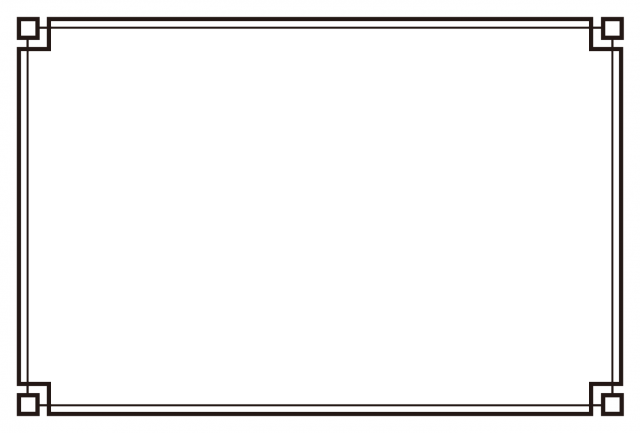 赤城山や榛名山のふもとには、（　　　　）がたくさんある。
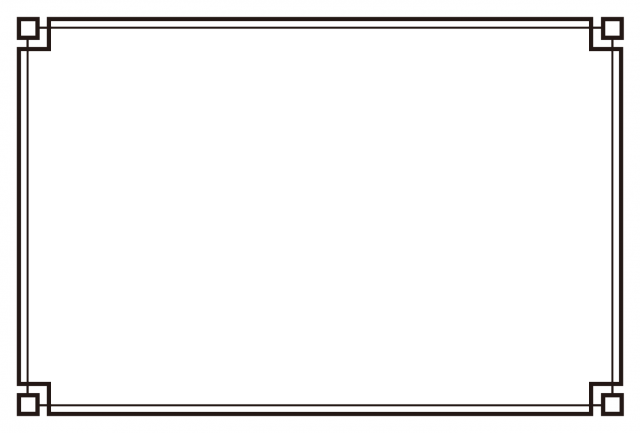 畑
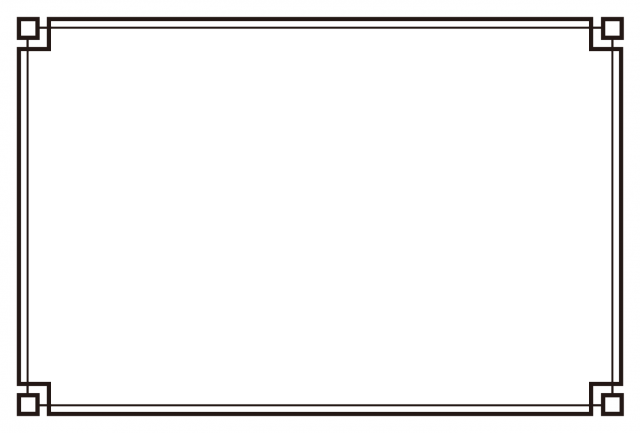 浅間山のあたりには、（　　　　）や畑になっているところもある。
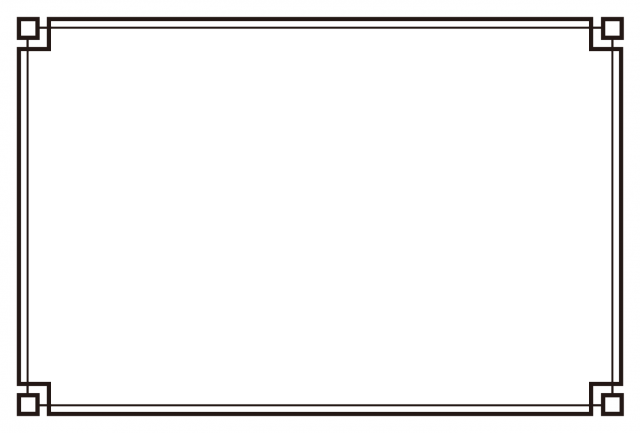 牧場
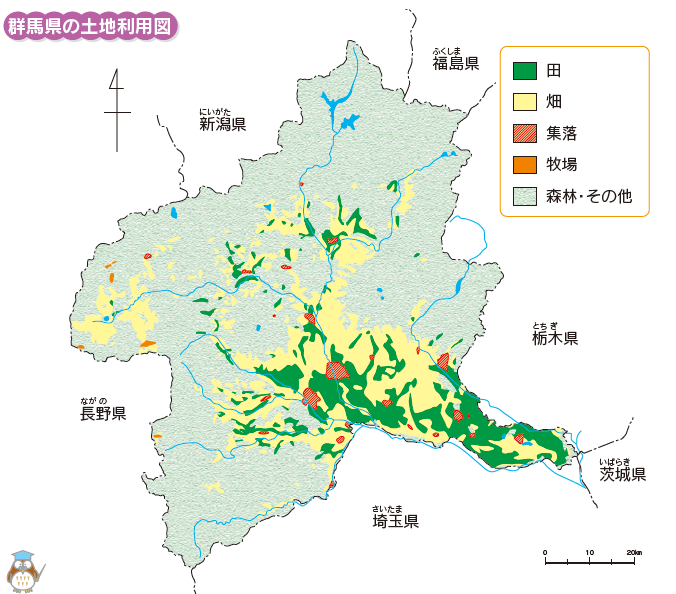 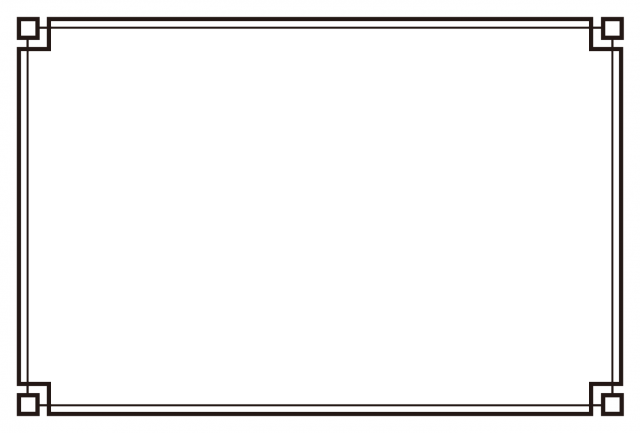 県の中心となる役所があるところを？
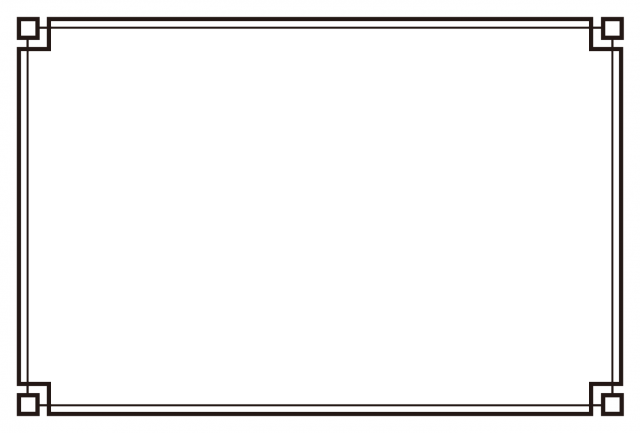 県庁所在地
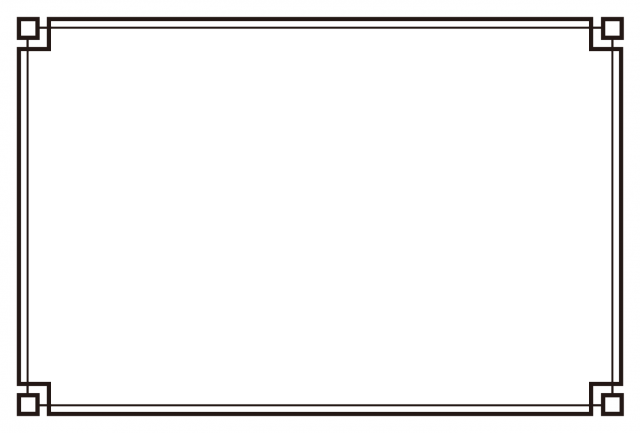 群馬県の県庁所在地は？
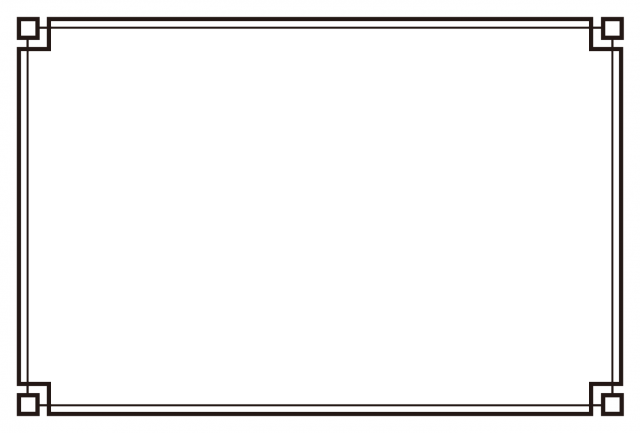 前橋市
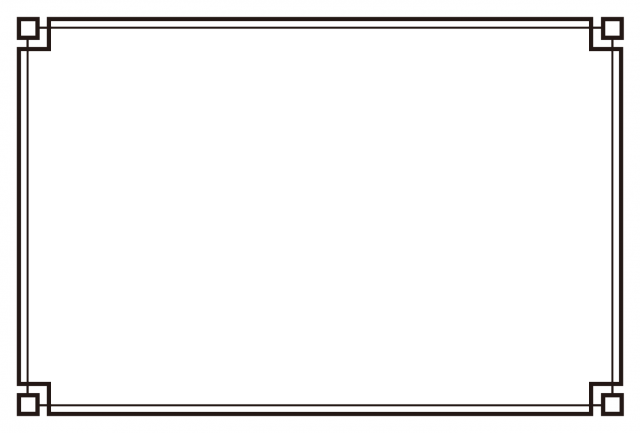 前橋市は、群馬県の真ん中より、
少し（　　　　）にある。
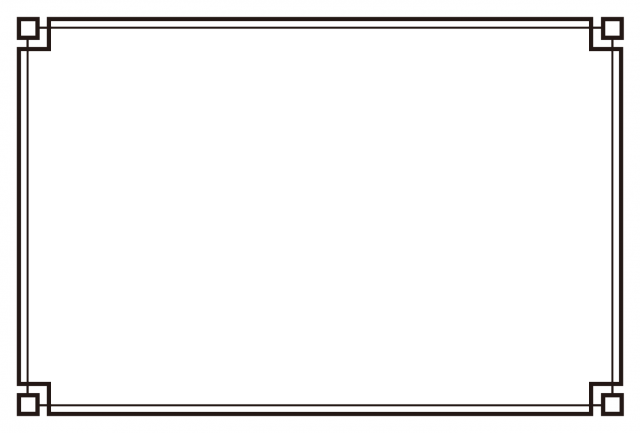 南　東
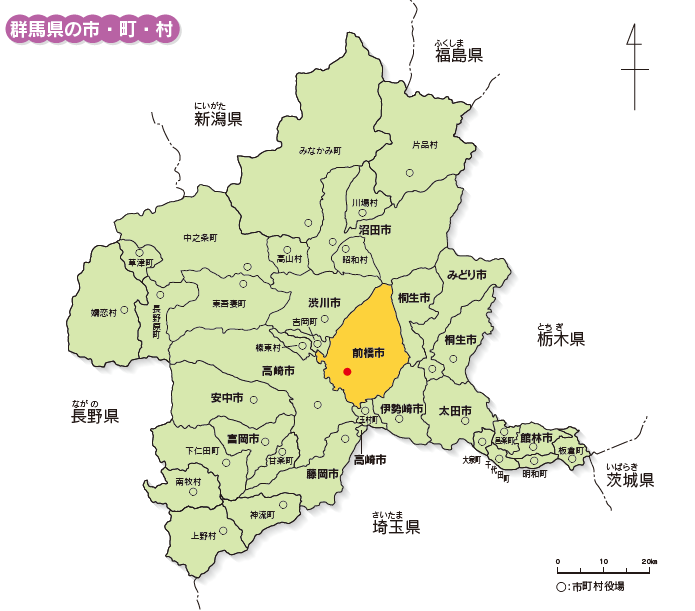 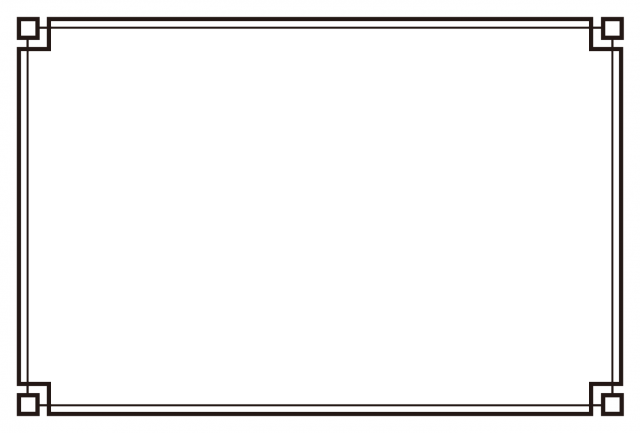 前橋市役所から見ると、高崎市役所は
（　　　　　）の方角にあり、
きょりは（　　　）ｋｍくらいある。
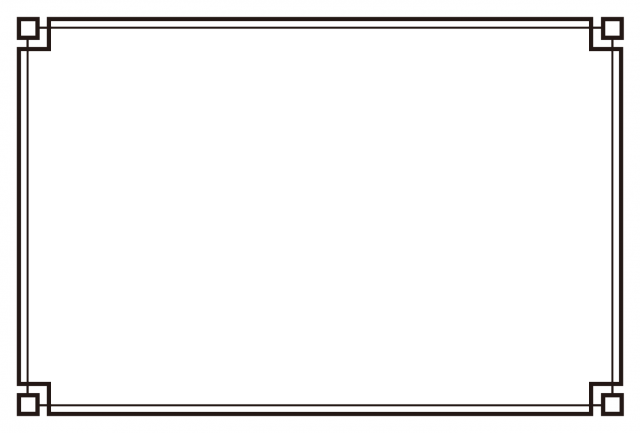 南西　　１０（ｋｍ）
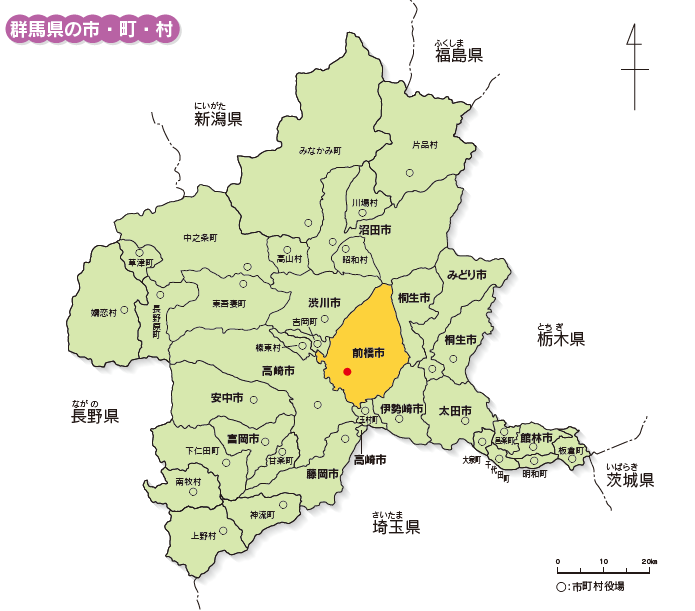 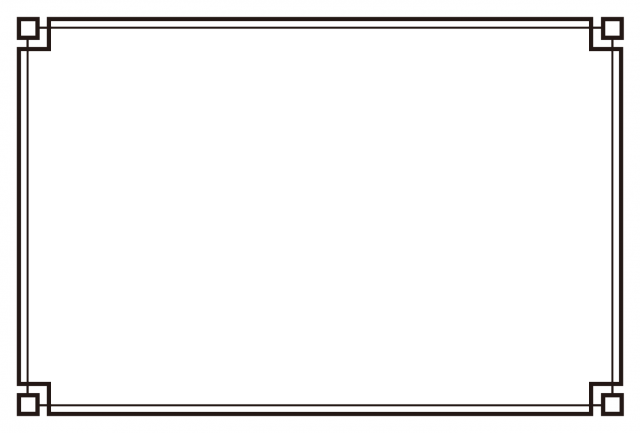 地図上できょりを調べる方法としては、
（　　　　　）や（　　　）を使う方法がある。
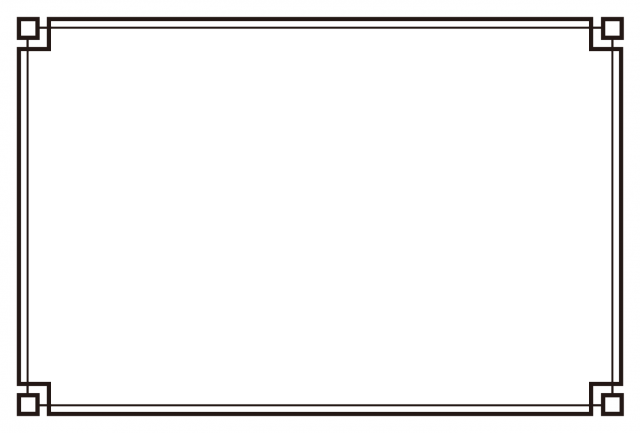 コンパスやひも
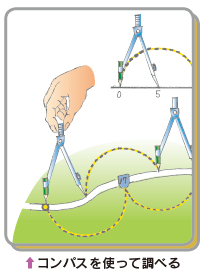 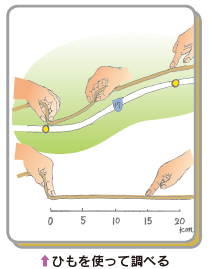 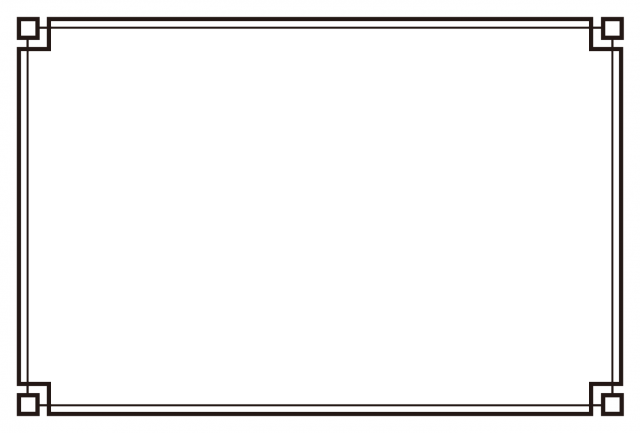 群馬県には、いくつの市があるか？
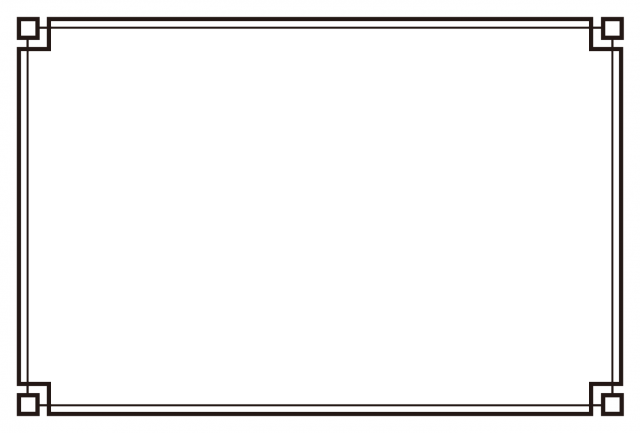 １２
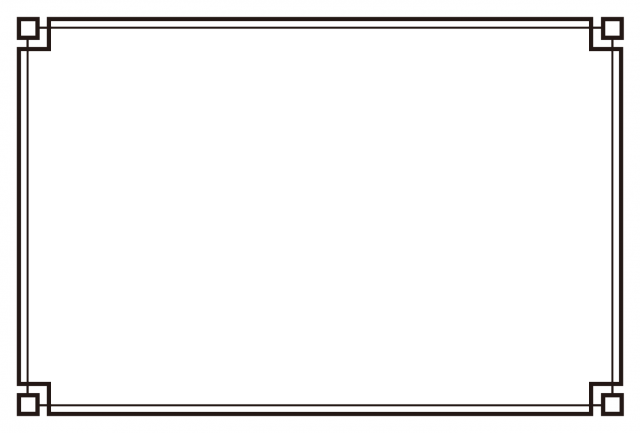 前橋市は、（　　　）つの市、（　　）つの町、（　　）つの村ととなりあっている。
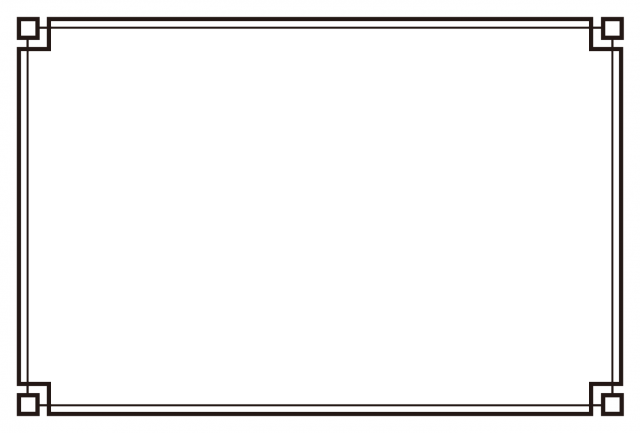 ５（つの市）
２（つの町）
１（つの村）
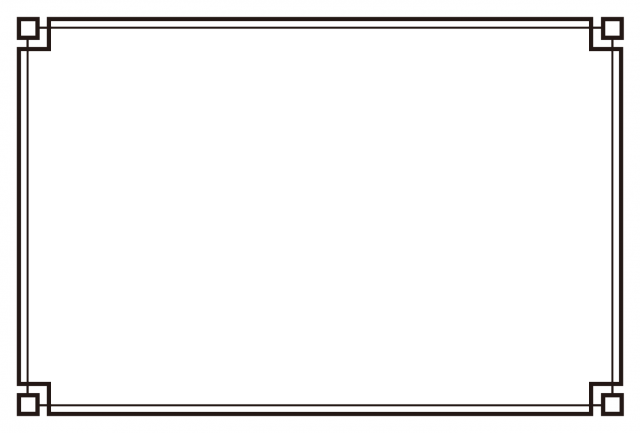 ５つの市とは？
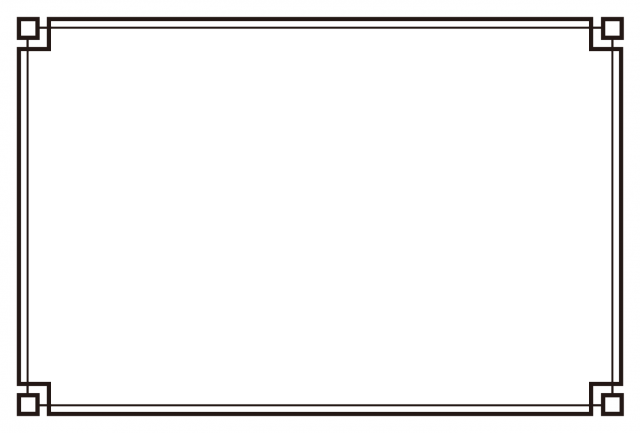 高崎市　渋川市
沼田市　桐生市
伊勢崎市
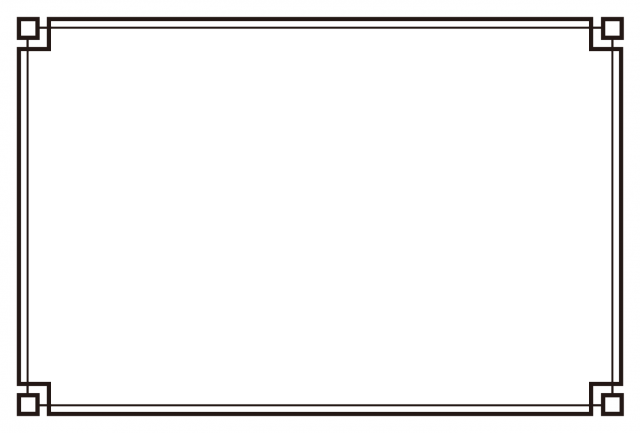 ２つの町とは？
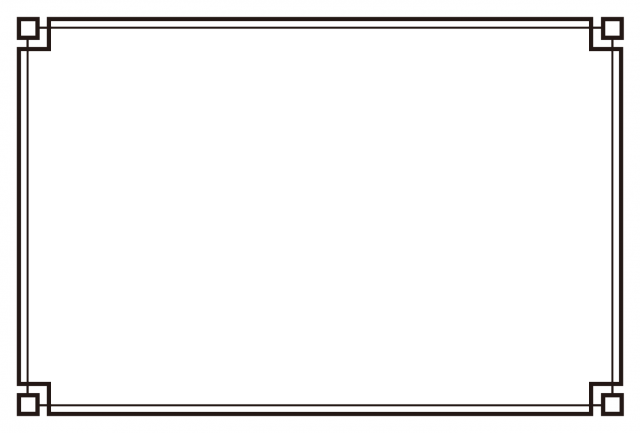 玉村町
吉岡町
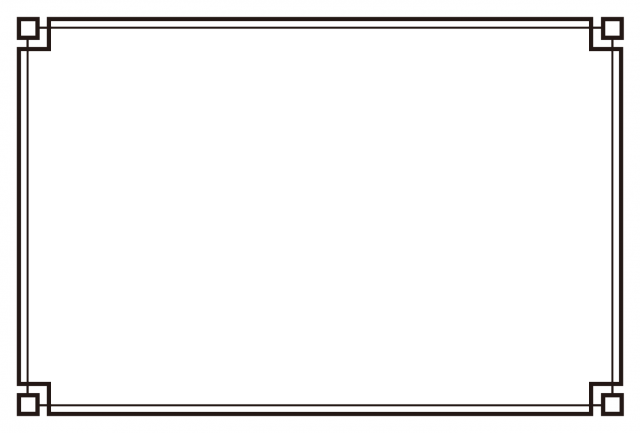 １つの村とは？
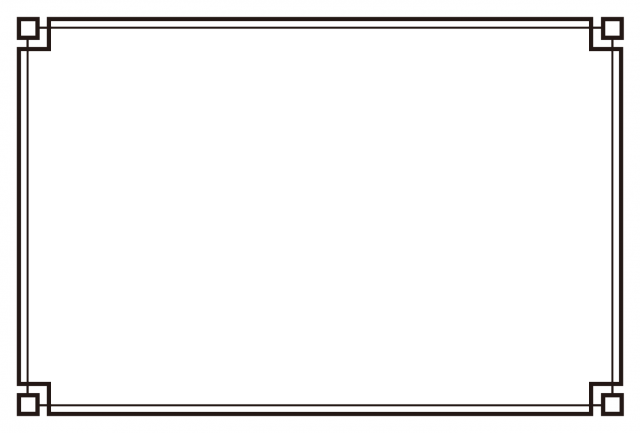 榛東村
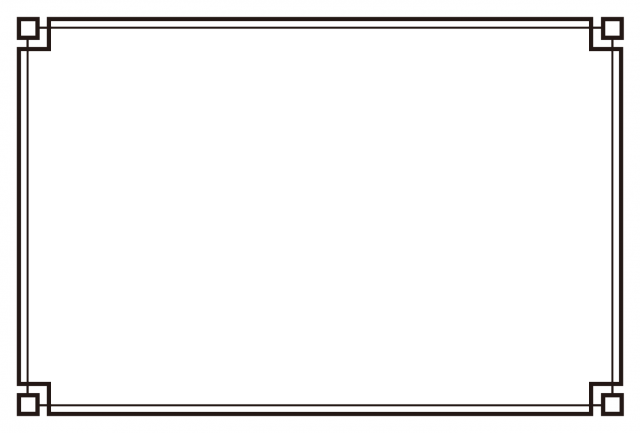 自動車・トラック・電車などで、人・物が移動することや、そのための道路や線路などのことを？
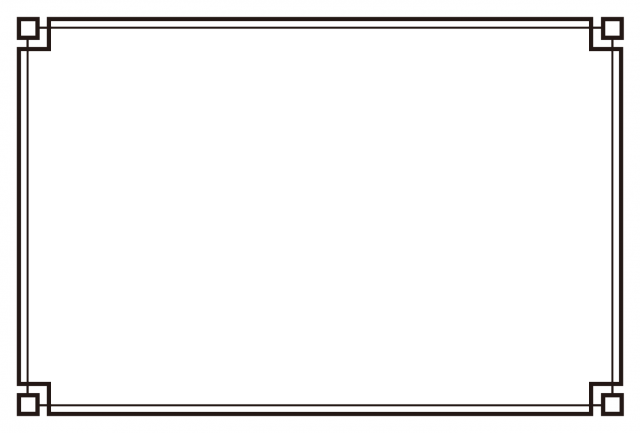 交　通
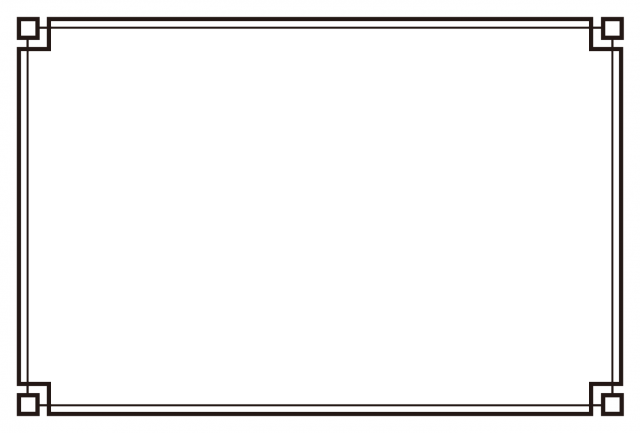 群馬県に通っている高速道路は、
東北自動車道、上信越自動車道、
（　　　　　　　）、（　　　　　　　　）である。
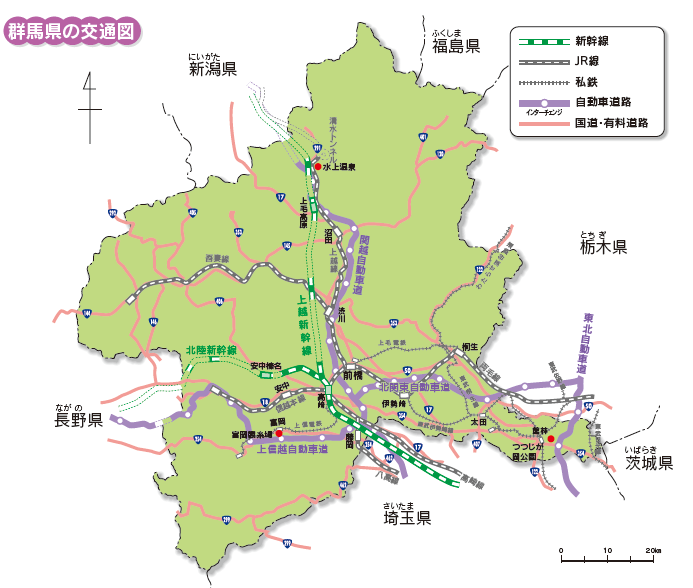 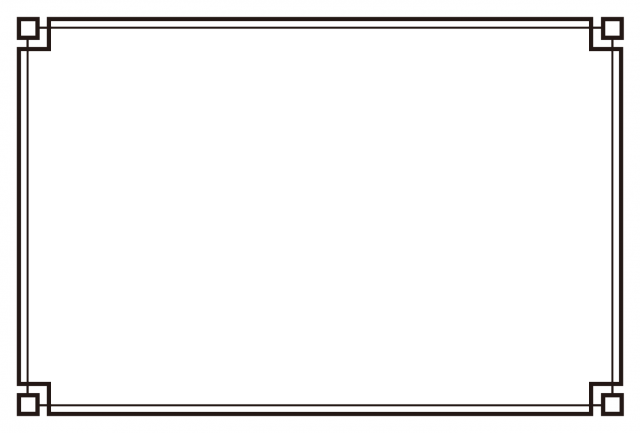 関越自動車道
北関東自動車道
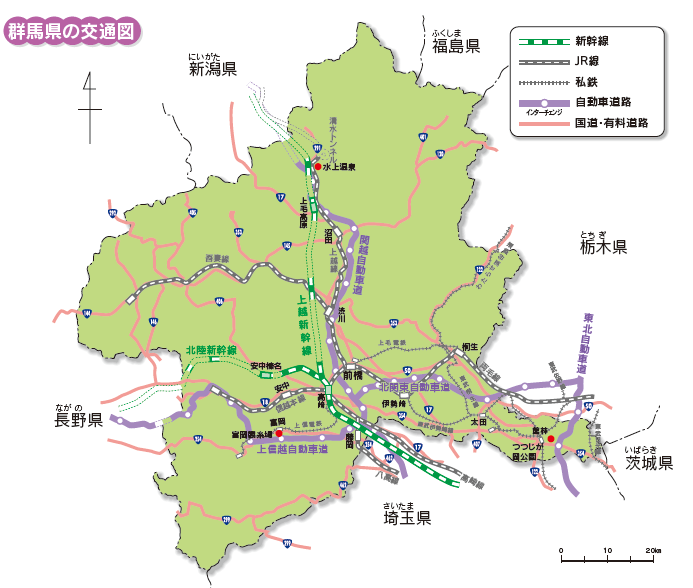 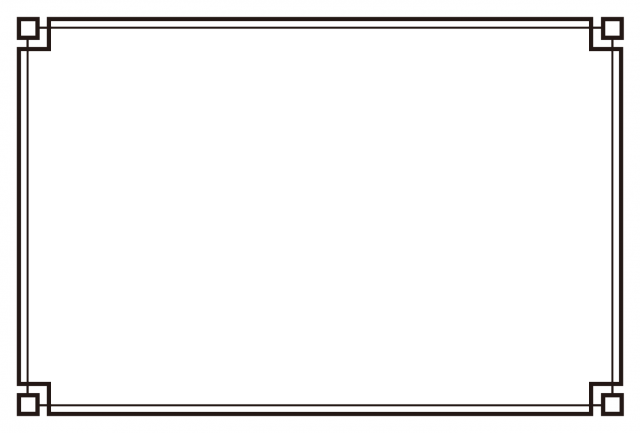 群馬県に通っている新幹線は、
北陸新幹線と（　　　　　　）である。
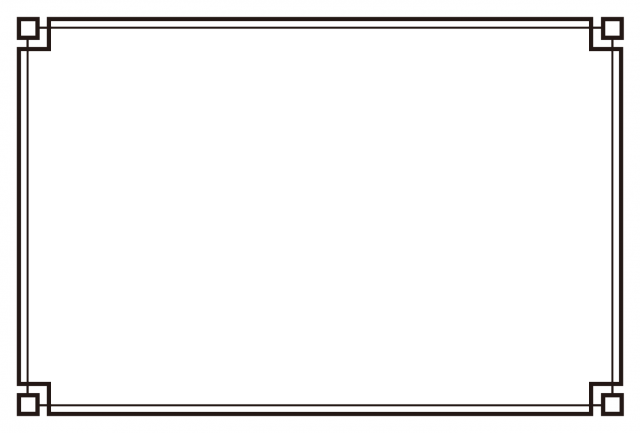 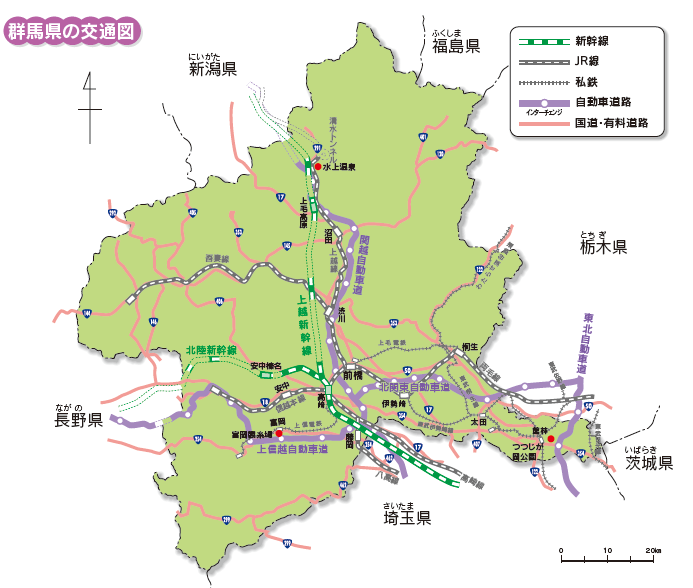 上越新幹線
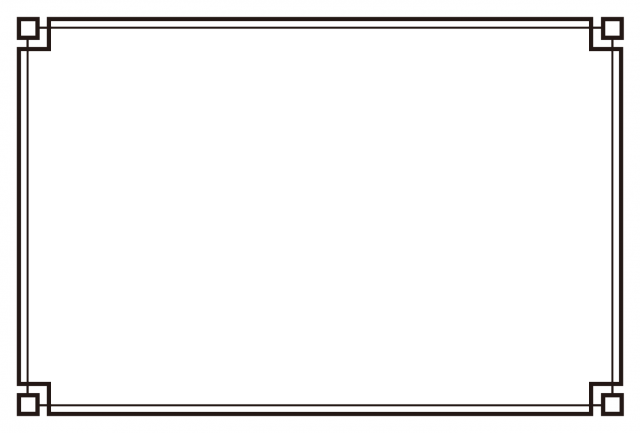 群馬県と栃木県の間に通っているＪＲ線は？
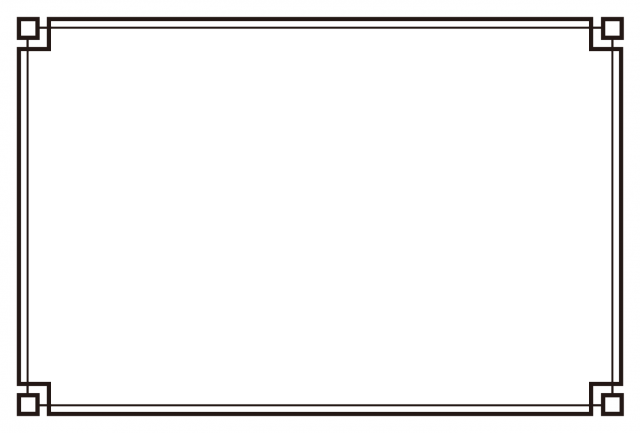 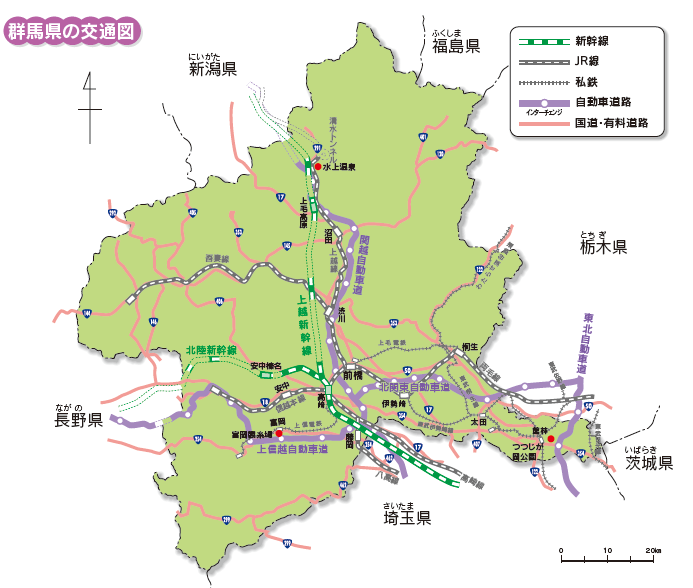 両毛線
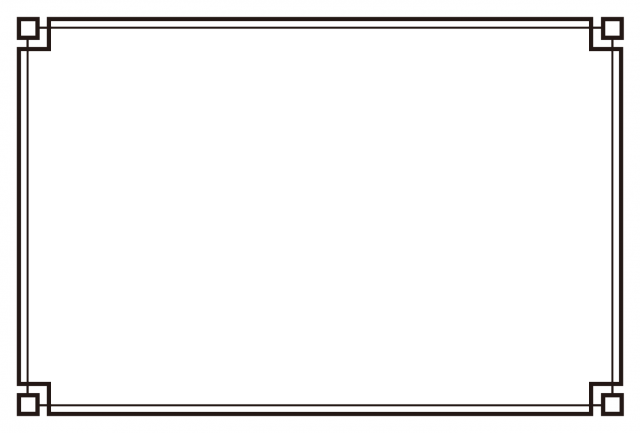 前橋市と桐生市を結ぶ私鉄は？
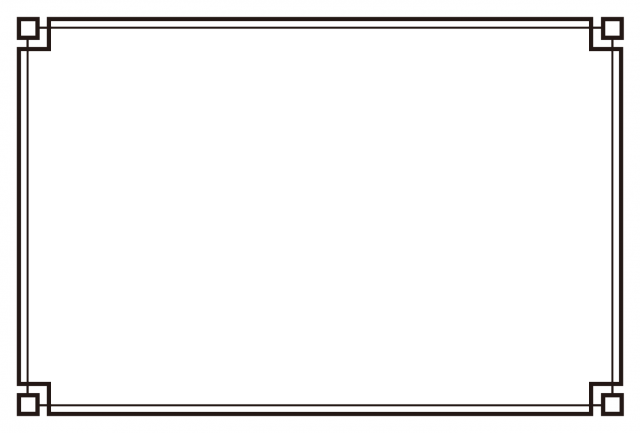 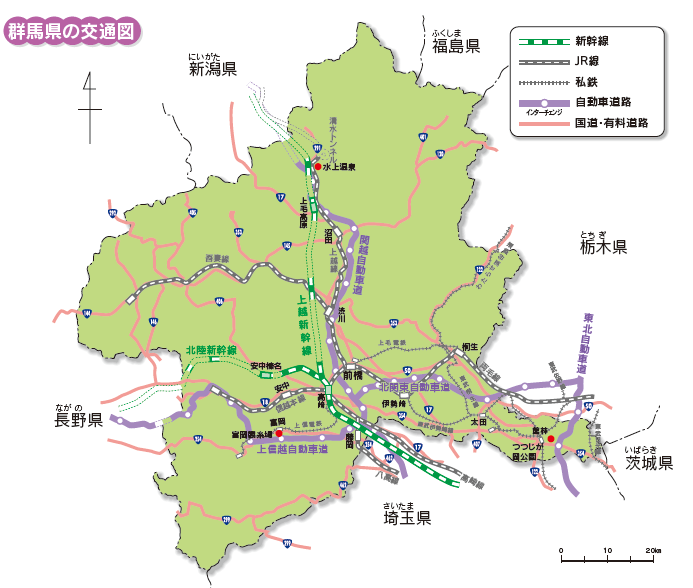 上毛電鉄（上電）
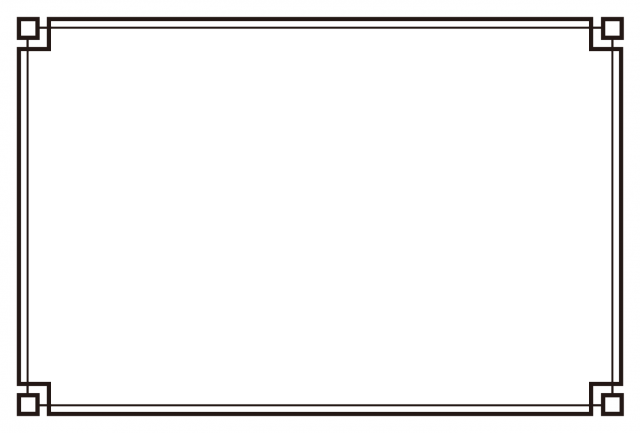 伊勢崎市、太田市、館林などを結ぶ私鉄は？
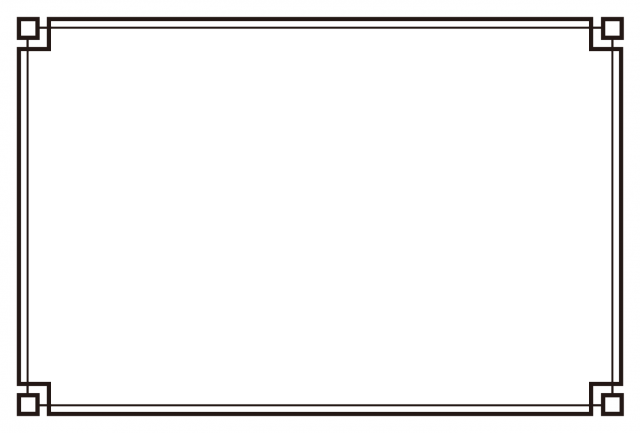 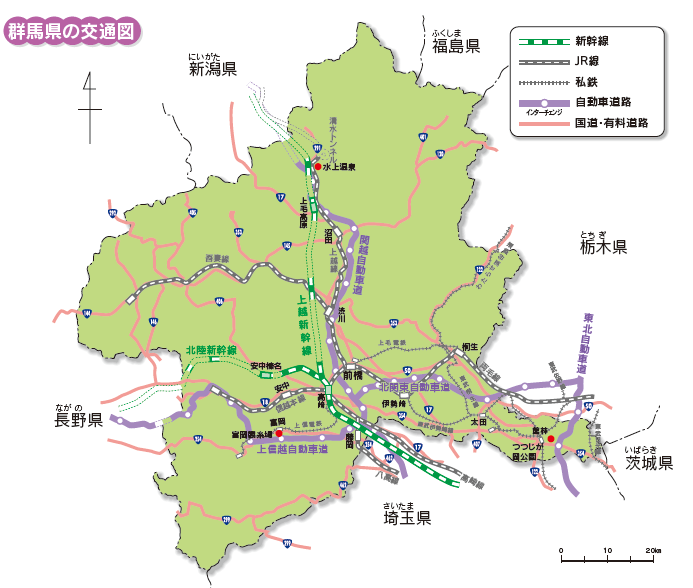 東武伊勢崎線
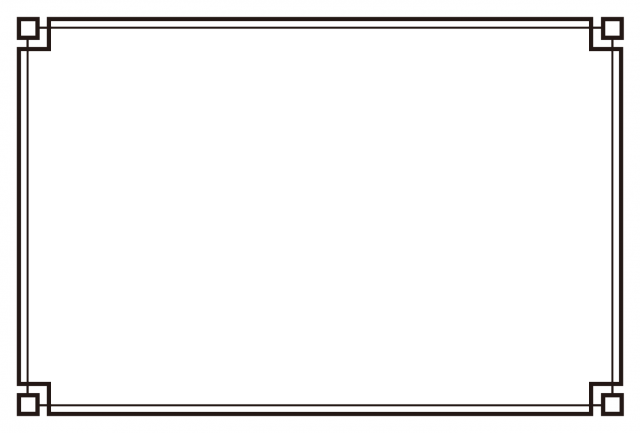 人々が生活する上で必要な物やことを
産み出したり、提供したりするさまざまな仕事のことは？
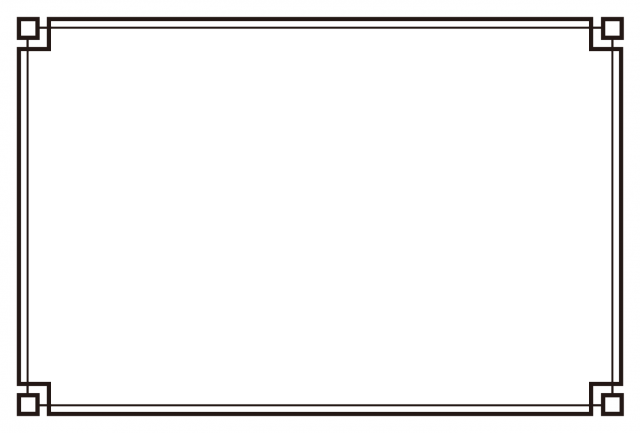 産　業
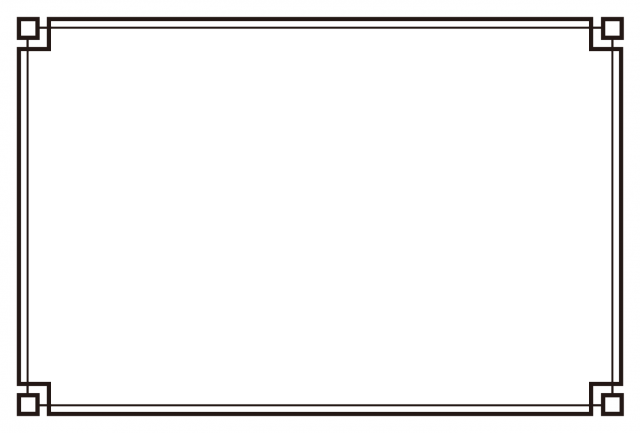 嬬恋村では、（　　　　　）づくりがおこなわれている。
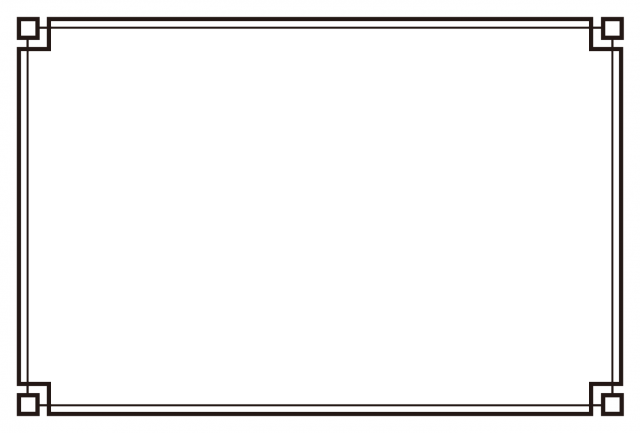 キャベツ（づくり）
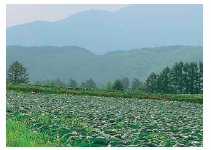 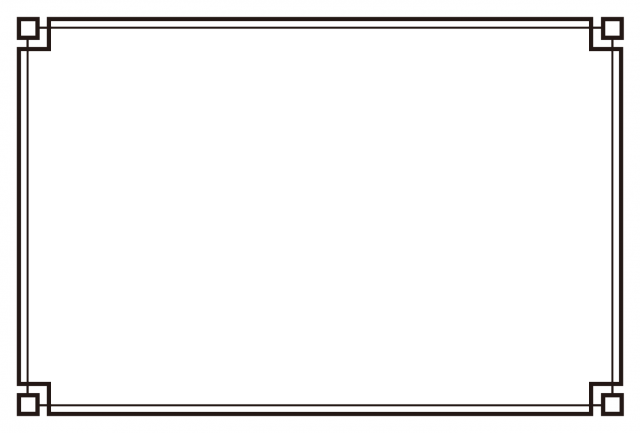 昭和村では、（　　　　　）づくりがおこなわれている。
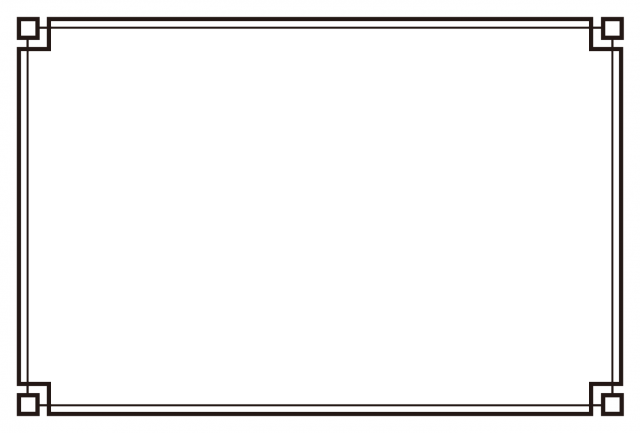 レタス（づくり）
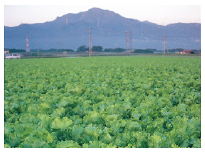 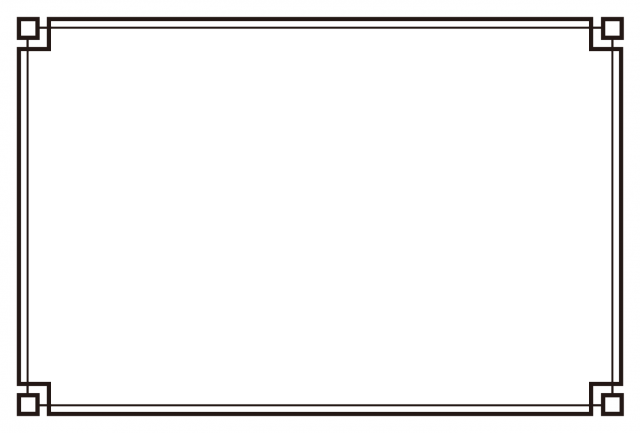 沼田市では、（　　　　　）づくりがおこなわれている。
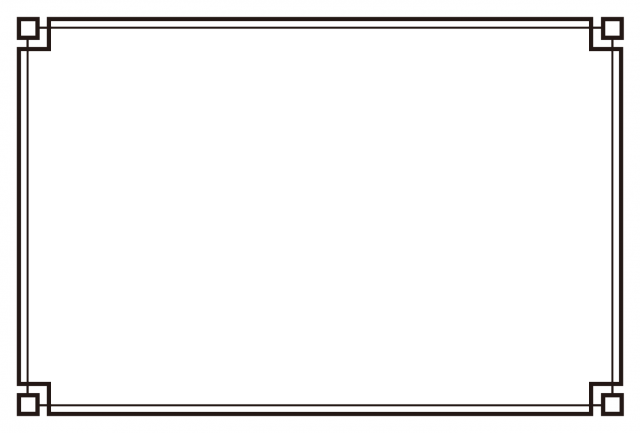 りんご（づくり）
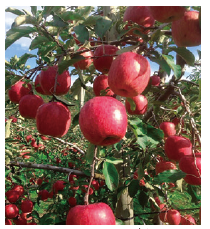 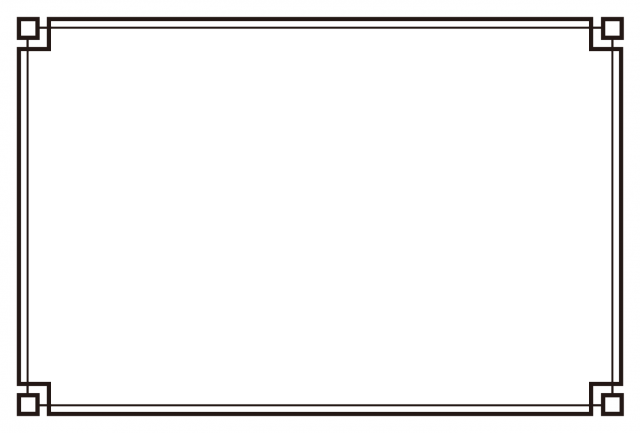 だるまづくりで有名なのは（　　　）市である。
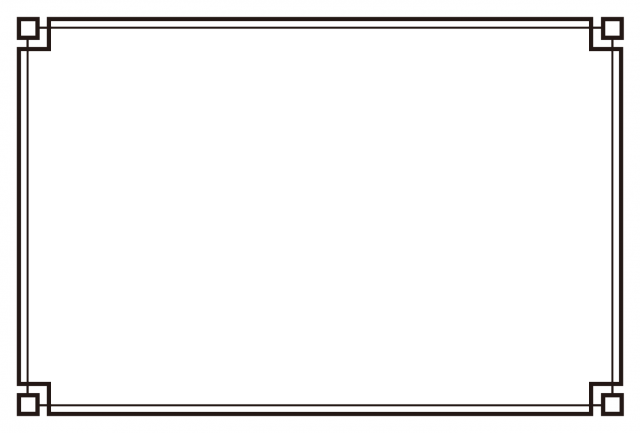 高崎（市）
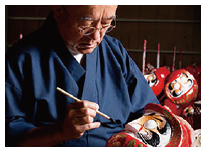 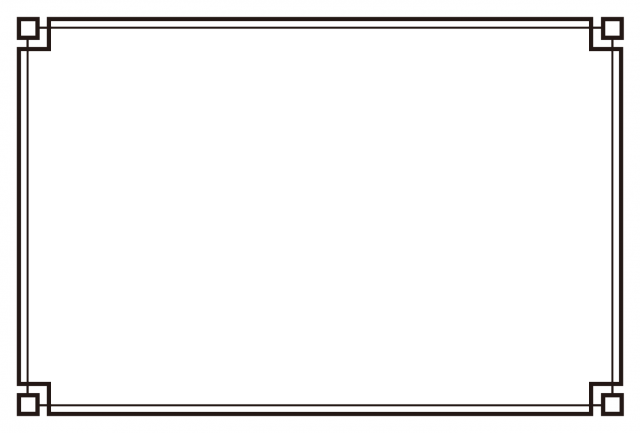 大きな自動車工場があるのは（　　　）市である。
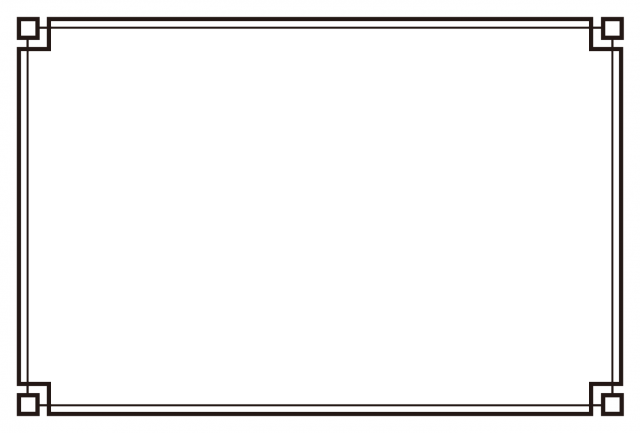 太田（市）
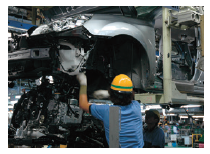 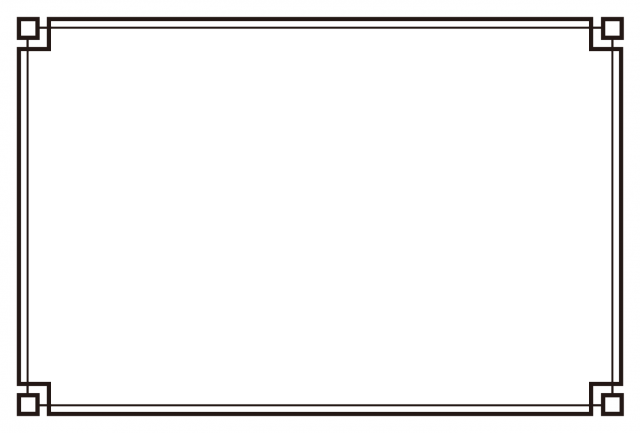 絹織物工場があるのは（　　　）市である。
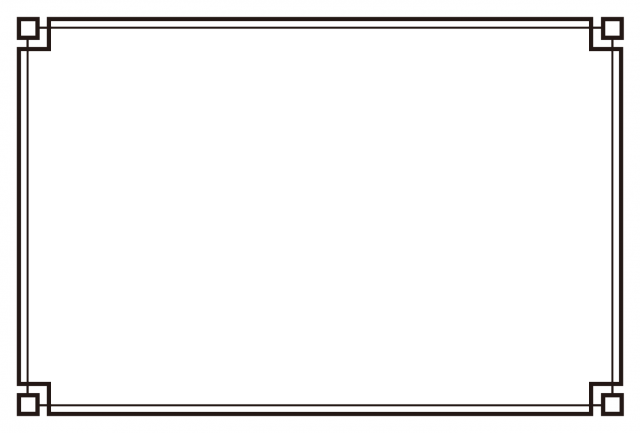 桐生（市）
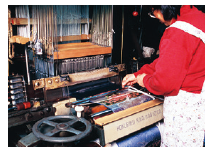 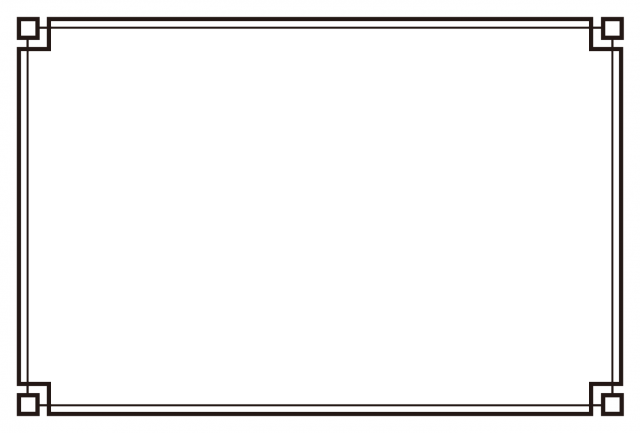 草津や伊香保、四万など、群馬県にはたくさんの（　　　　）がある
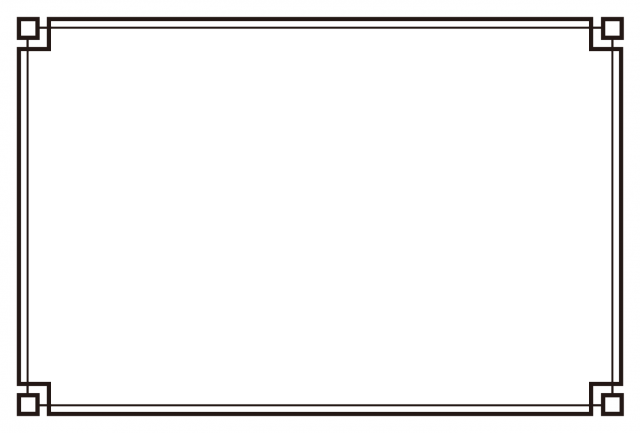 温泉
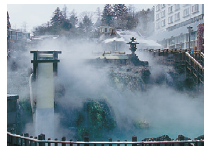 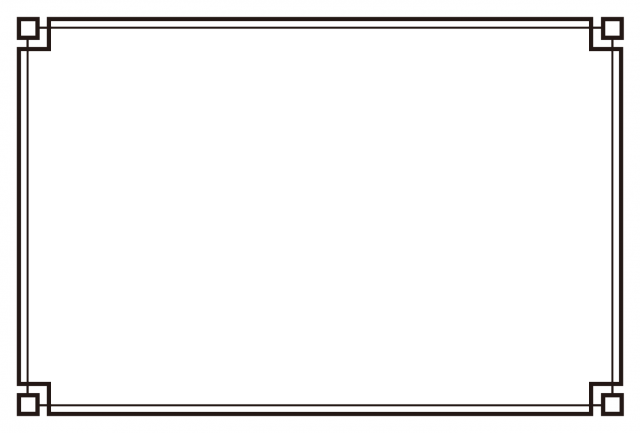 嬬恋で作られているキャベツなどを
（　　　　）野菜という。
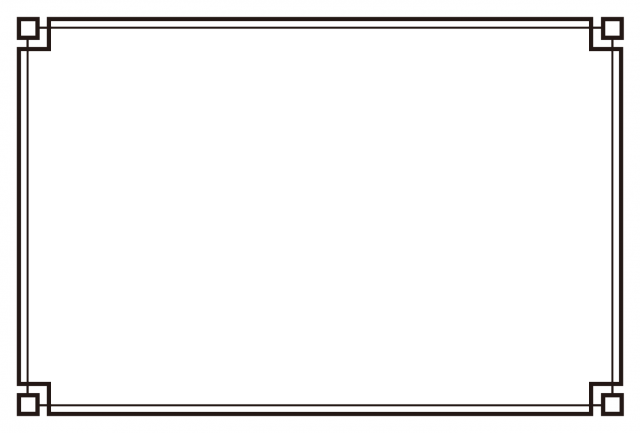 高原（野菜）
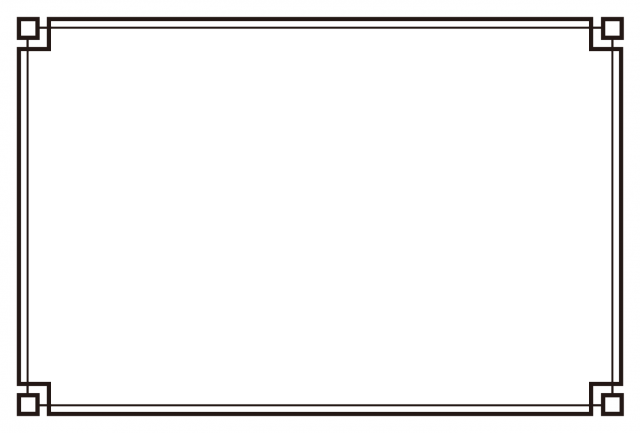 ある決まったテーマにそって、その内容がよく分かるようにつくられた地図のことを？
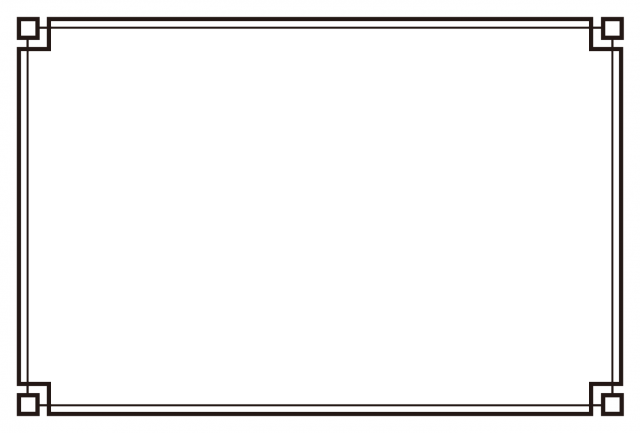 主題図